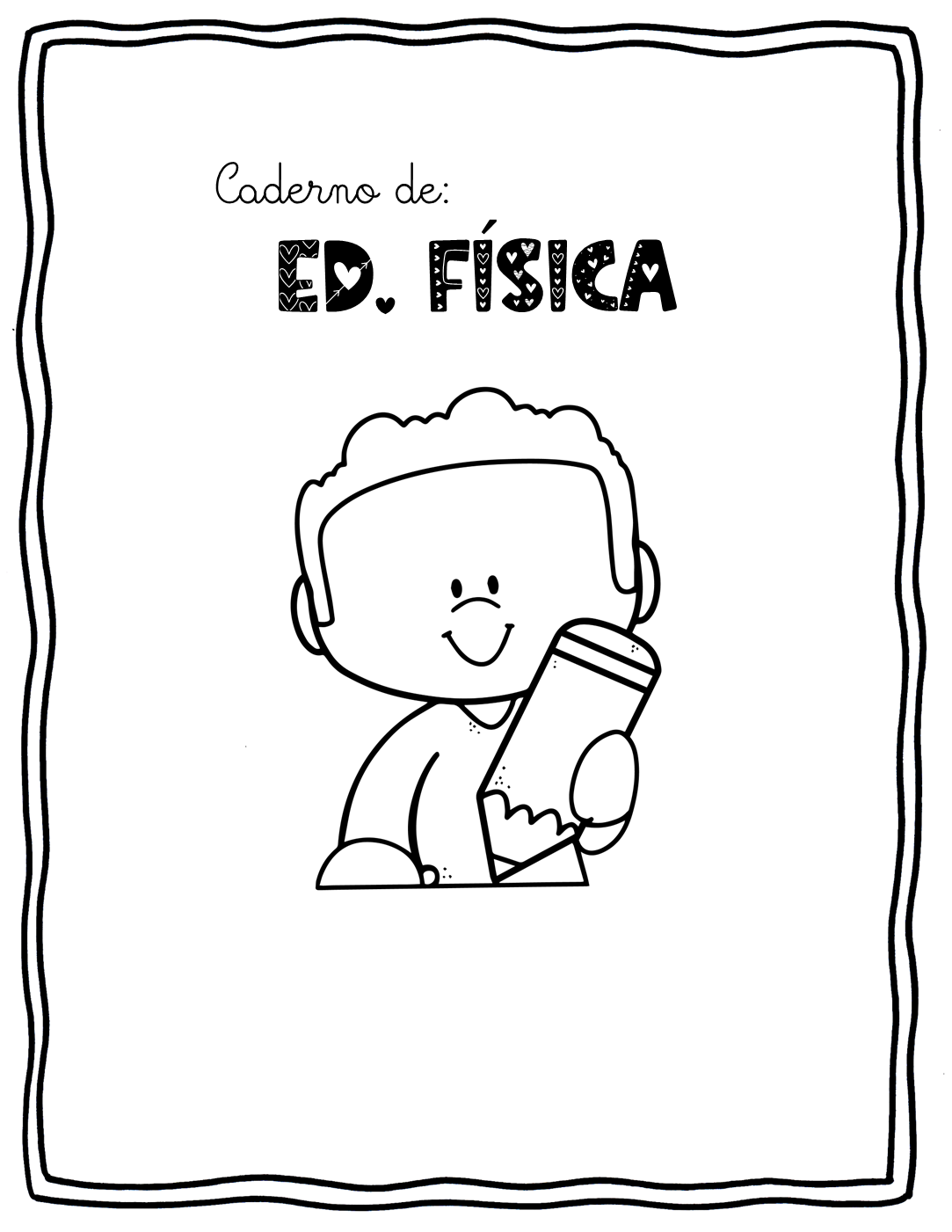 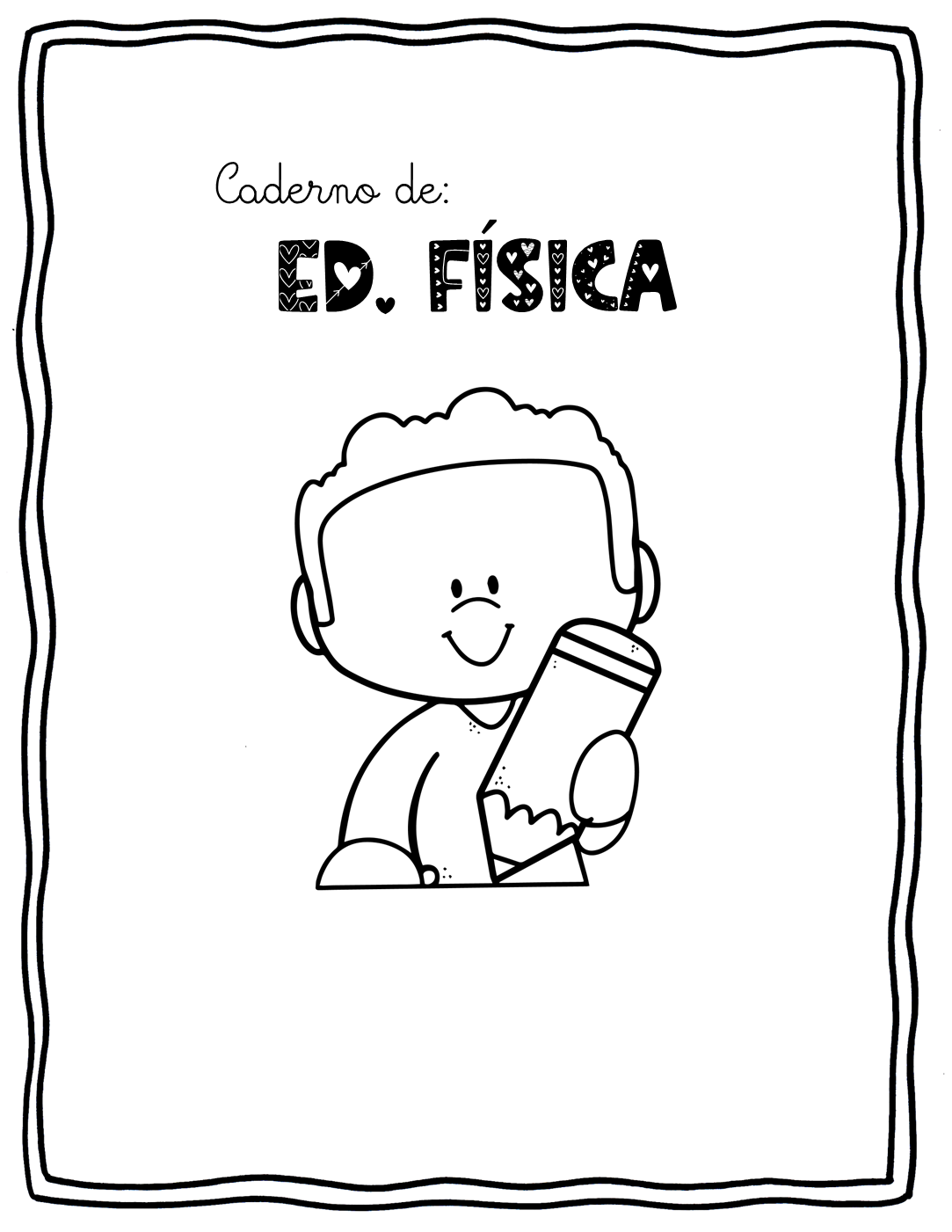 ESCOLA:_________________________________
ESCOLA:_________________________________
Nome:__________________________________
Turma: ______________	       Turno: ______
Professora:_____________                    Ano: 2024
Nome:__________________________________
Turma: ______________	       Turno: ______
Professora:_____________                    Ano: 2024
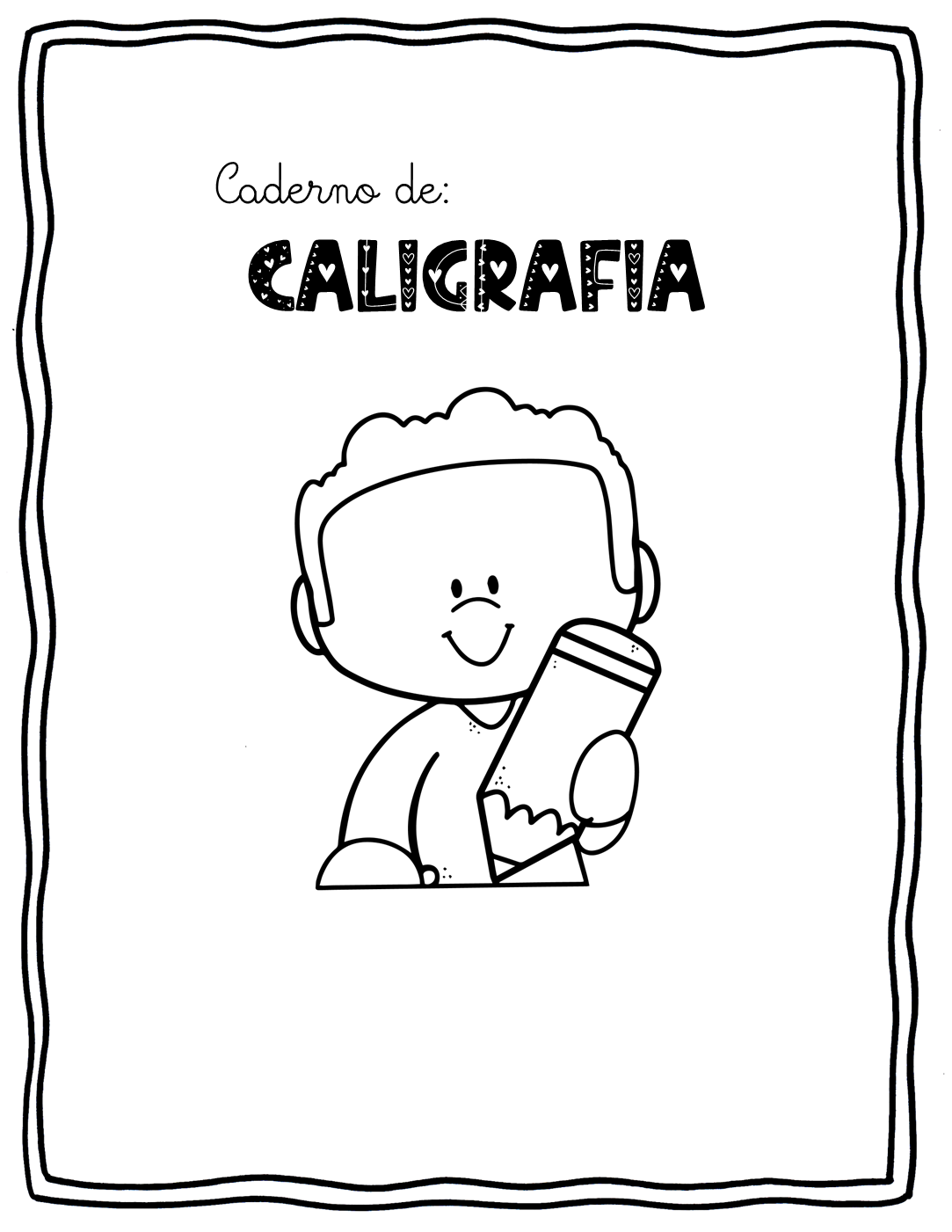 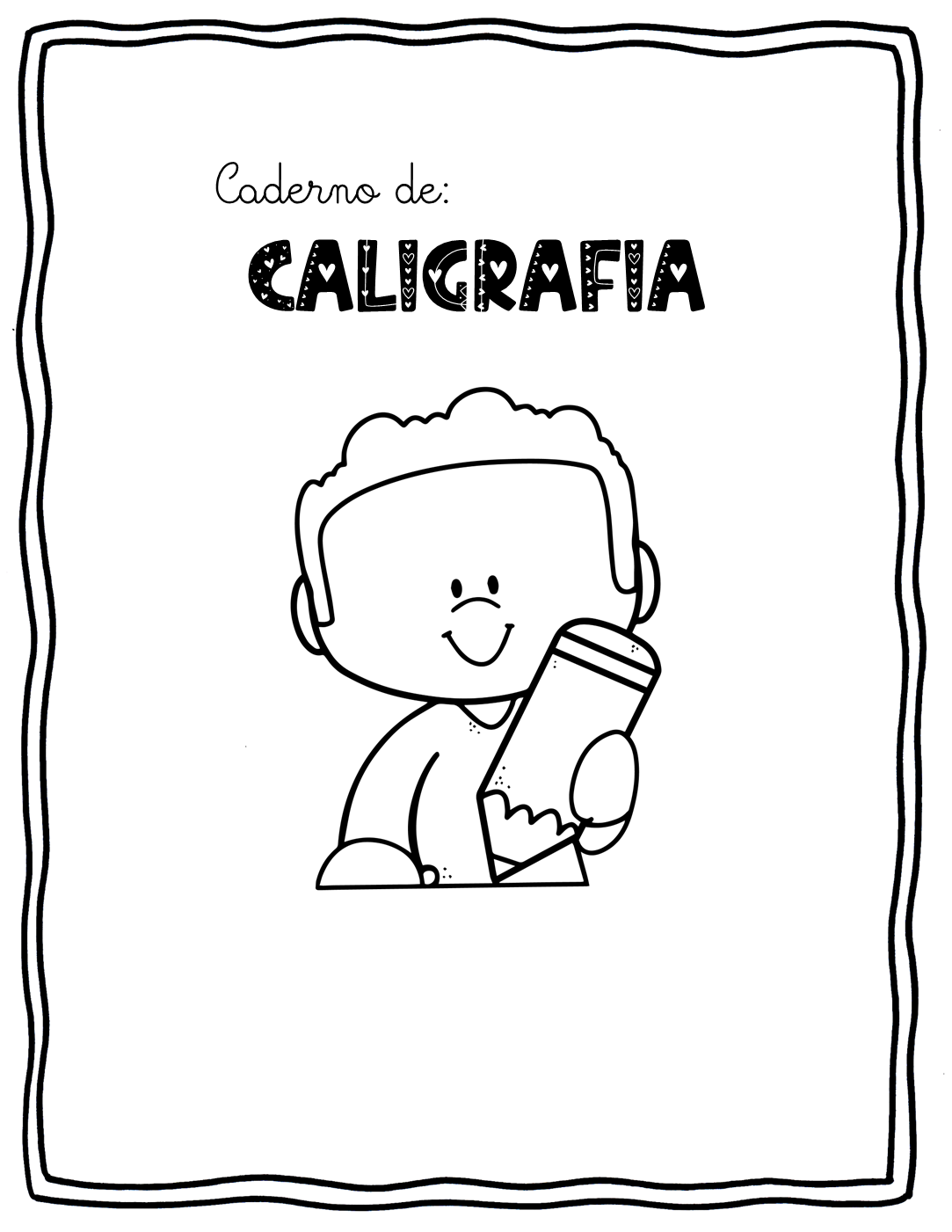 ESCOLA:_________________________________
ESCOLA:_________________________________
Nome:__________________________________
Turma: ______________	       Turno: ______
Professora:_____________                    Ano: 2024
Nome:__________________________________
Turma: ______________	       Turno: ______
Professora:_____________                    Ano: 2024
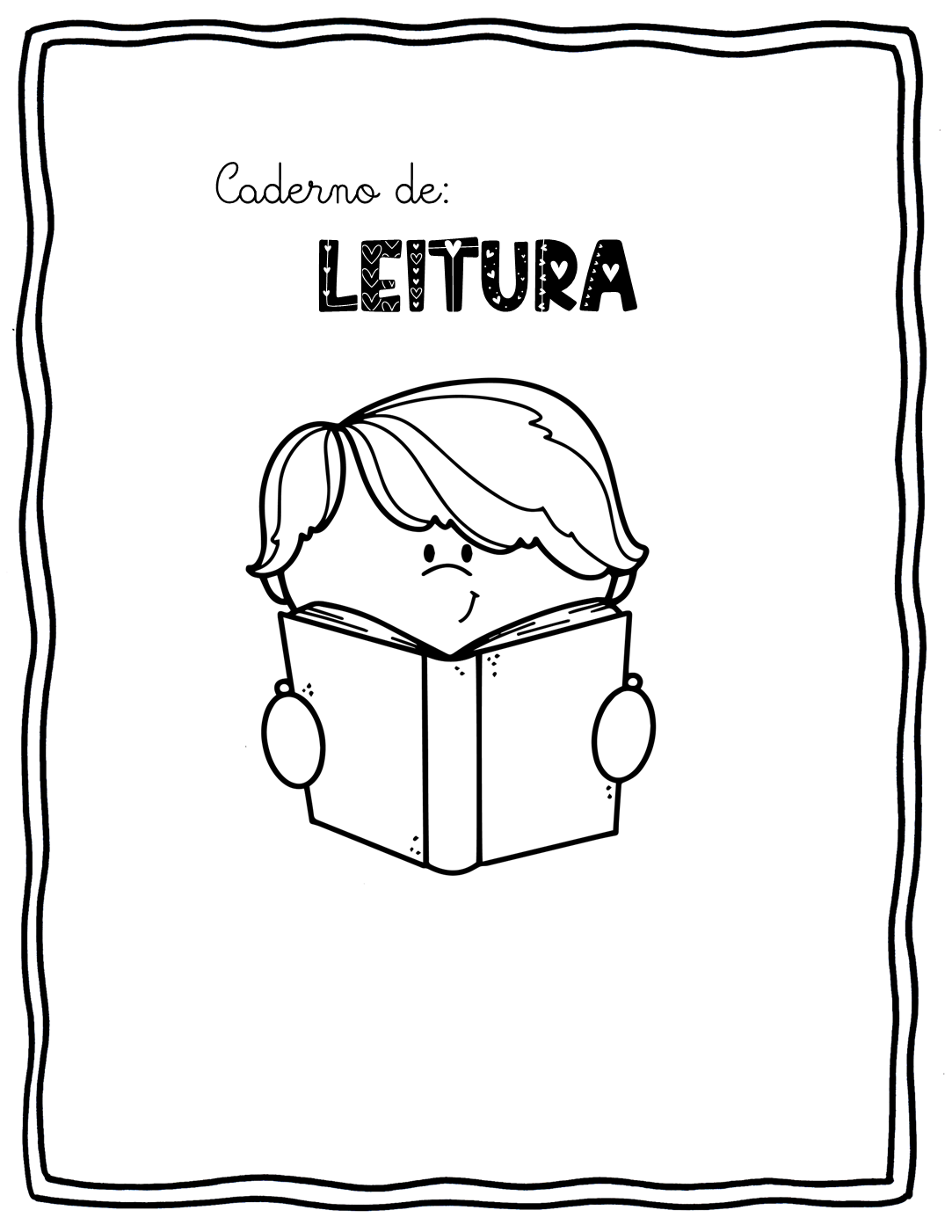 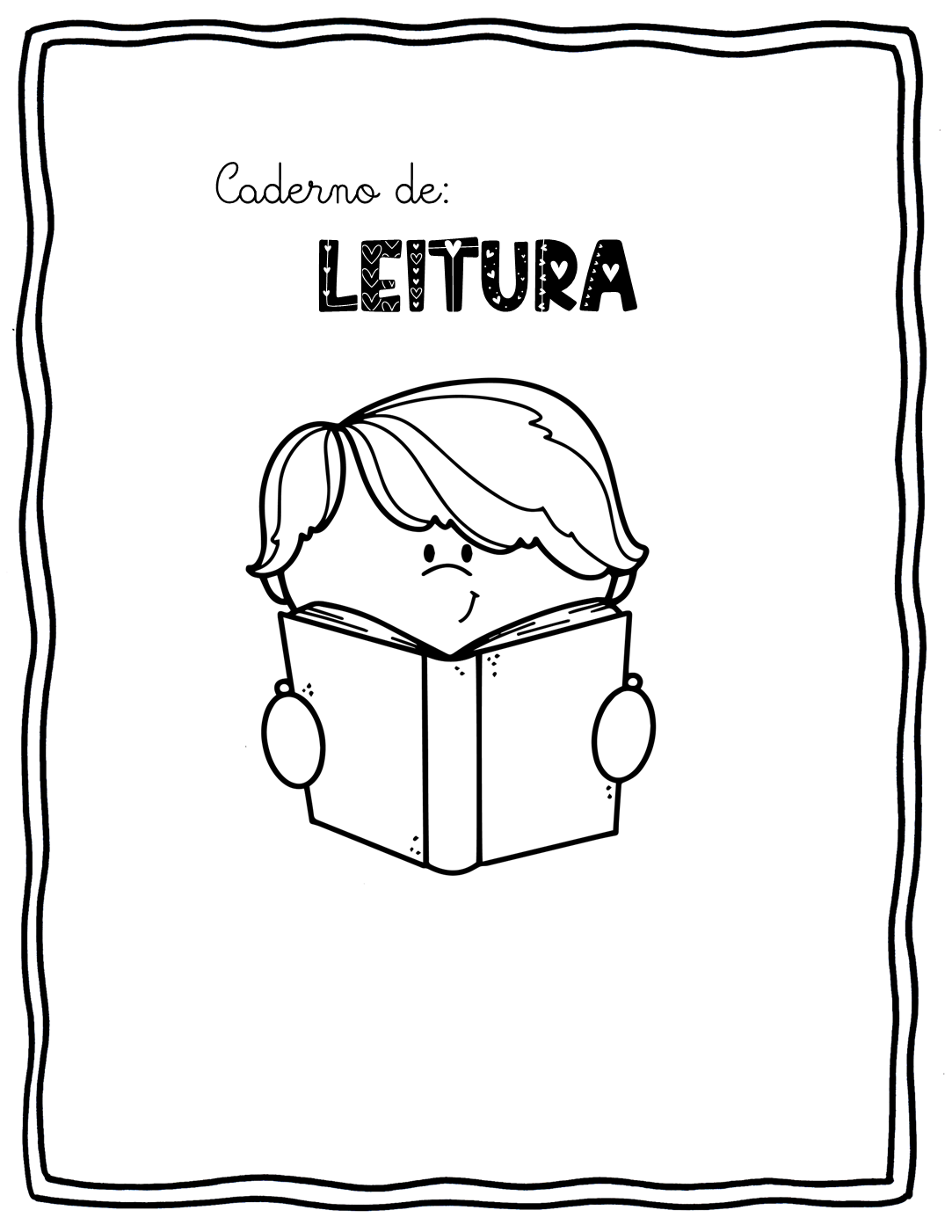 ESCOLA:_________________________________
ESCOLA:_________________________________
Nome:__________________________________
Turma: ______________	       Turno: ______
Professora:_____________                    Ano: 2024
Nome:__________________________________
Turma: ______________	       Turno: ______
Professora:_____________                    Ano: 2024
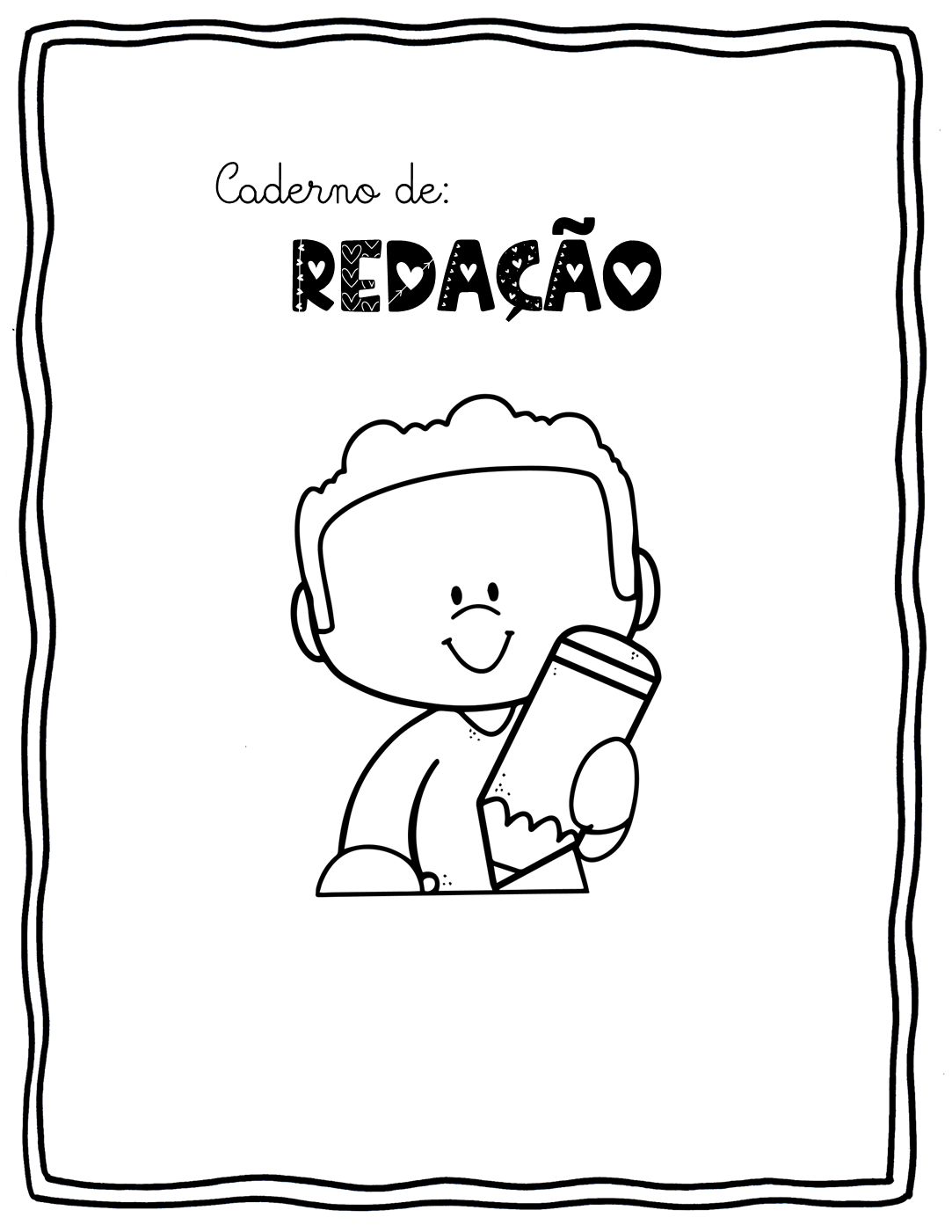 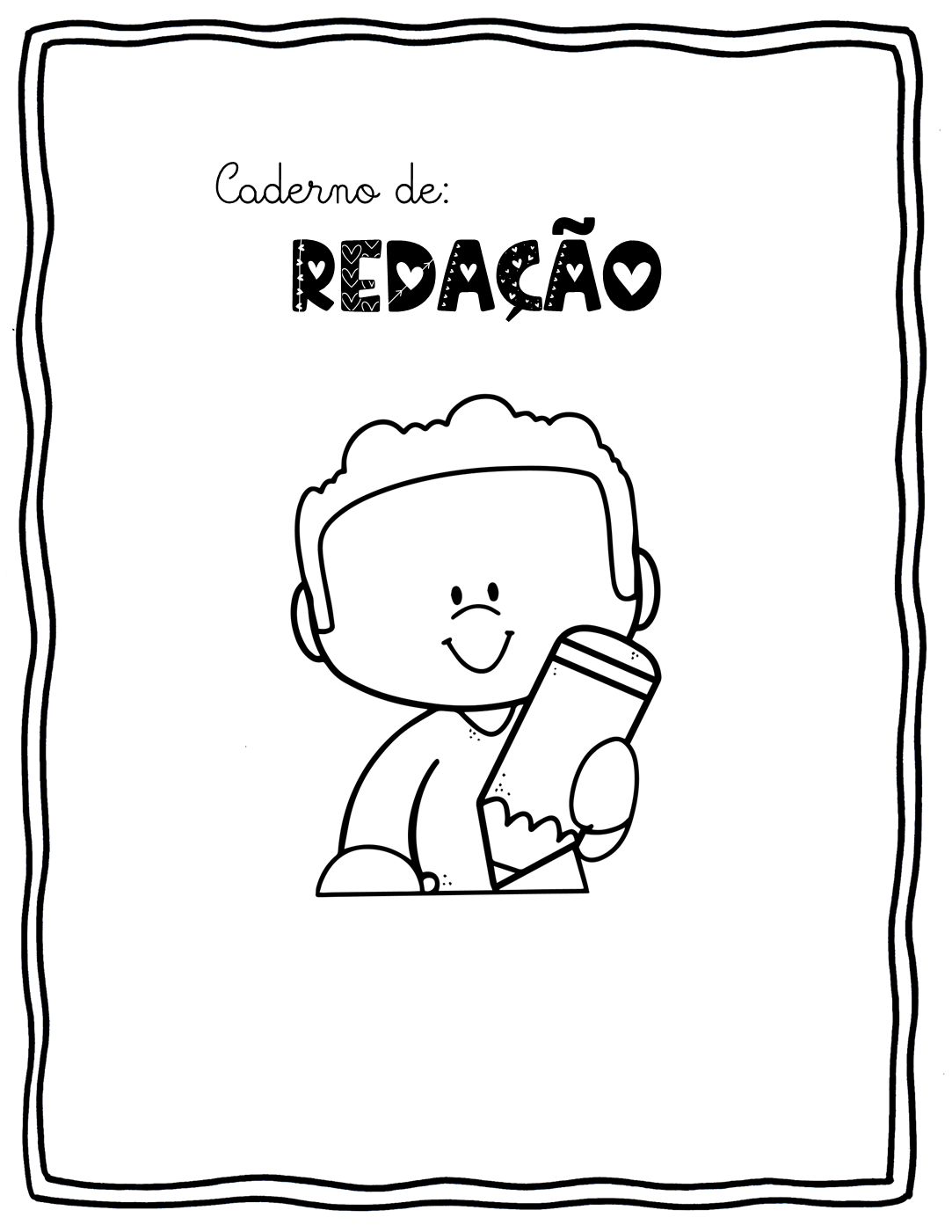 ESCOLA:_________________________________
ESCOLA:_________________________________
Nome:__________________________________
Turma: ______________	       Turno: ______
Professora:_____________                    Ano: 2024
Nome:__________________________________
Turma: ______________	       Turno: ______
Professora:_____________                    Ano: 2024
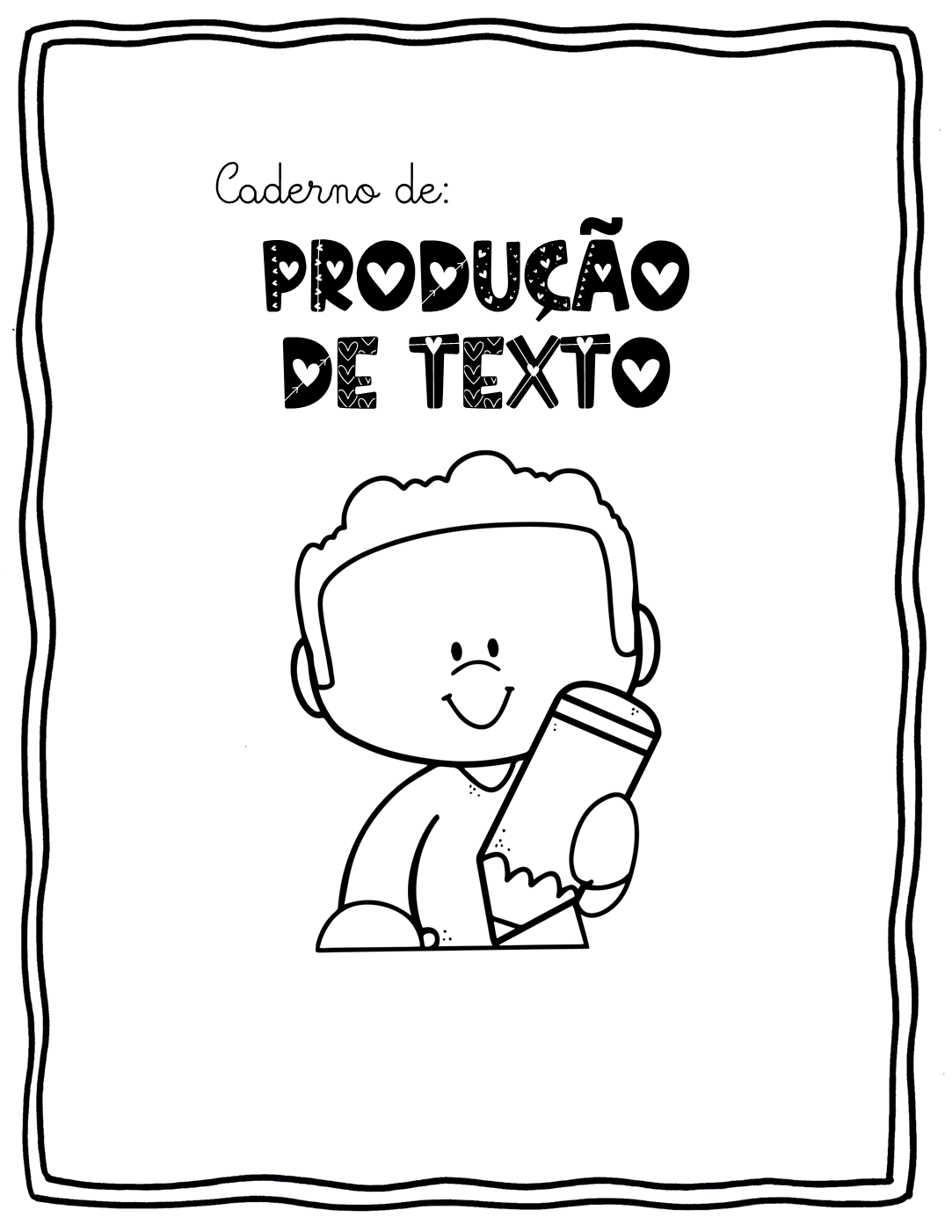 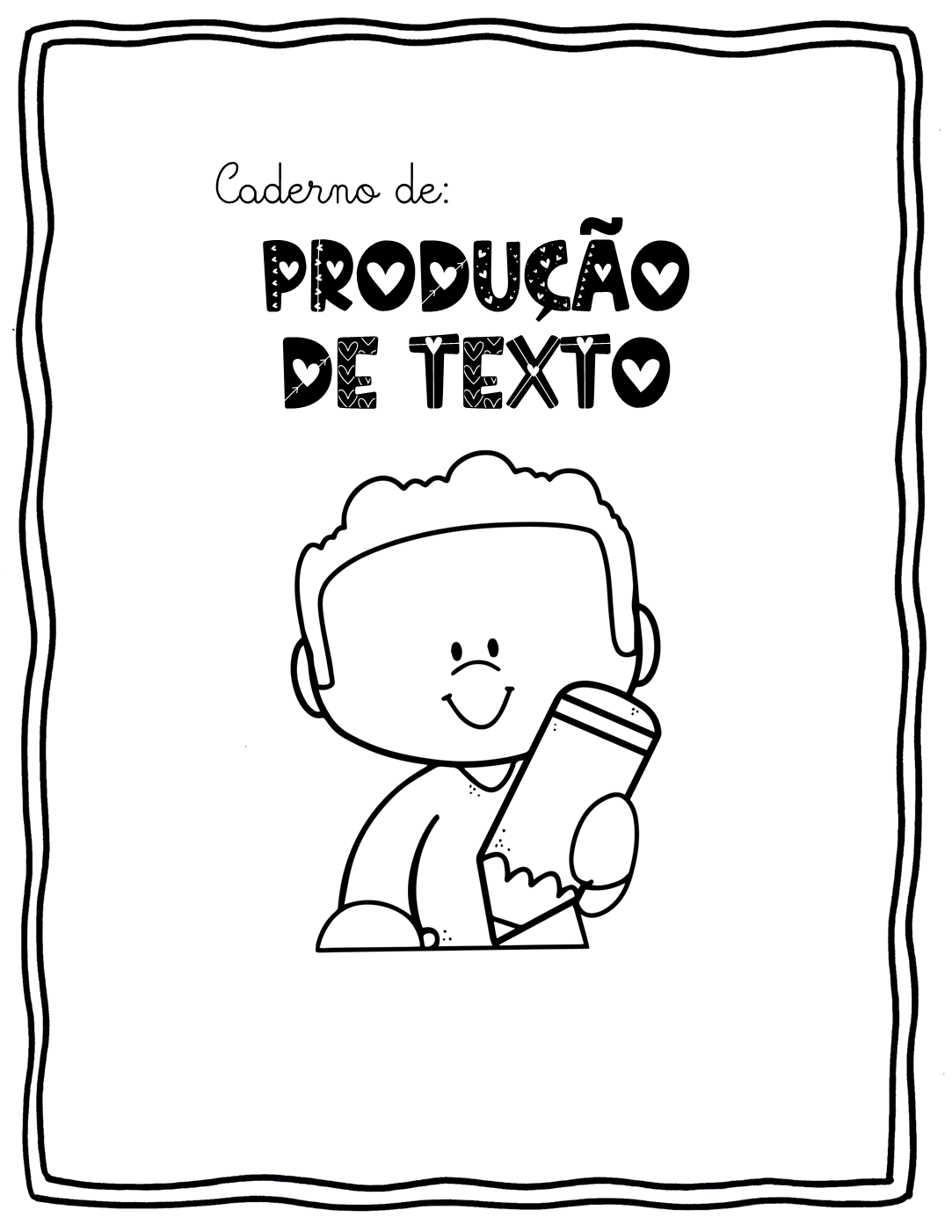 ESCOLA:_________________________________
ESCOLA:_________________________________
Nome:__________________________________
Turma: ______________	       Turno: ______
Professora:_____________                    Ano: 2024
Nome:__________________________________
Turma: ______________	       Turno: ______
Professora:_____________                    Ano: 2024
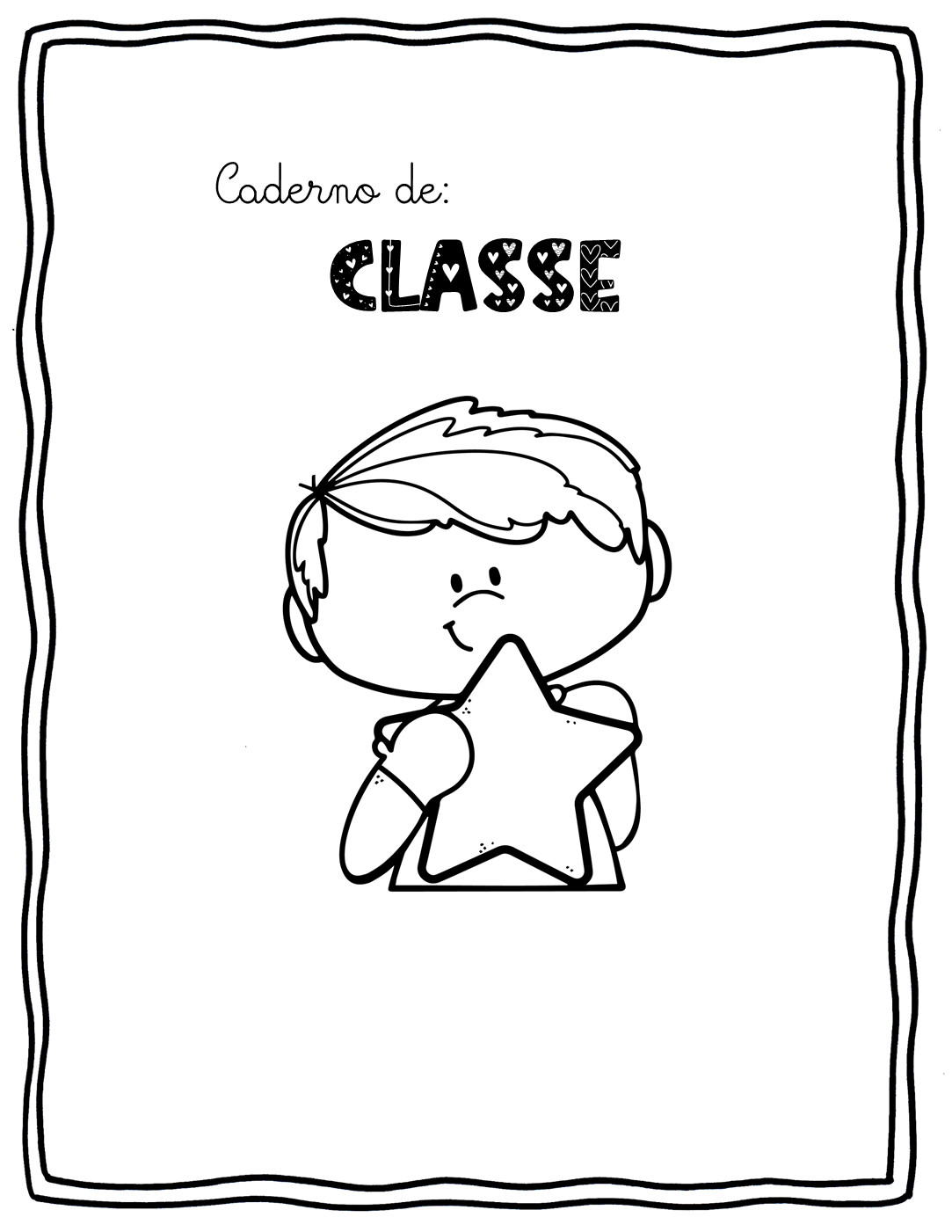 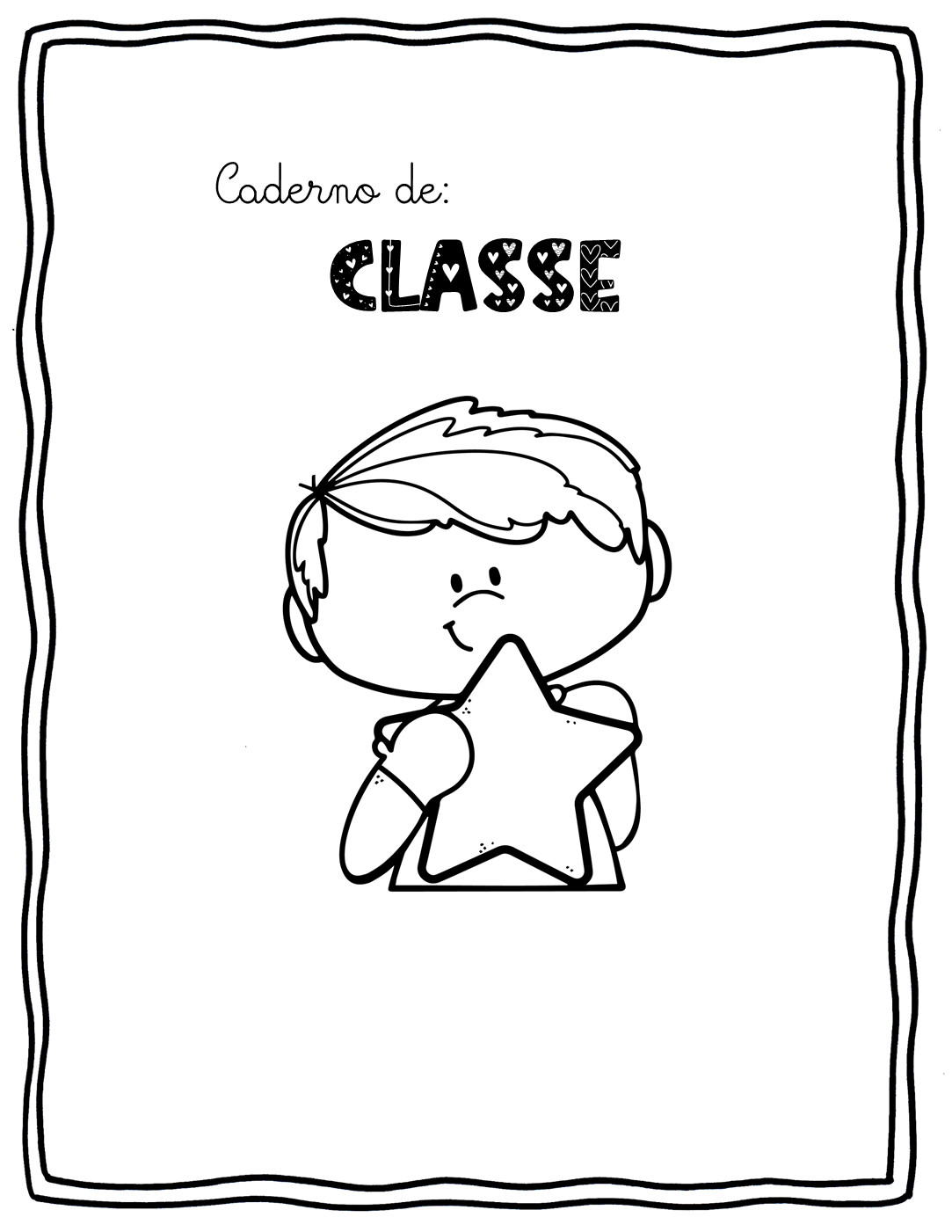 ESCOLA:_________________________________
ESCOLA:_________________________________
Nome:__________________________________
Turma: ______________	       Turno: ______
Professora:_____________                    Ano: 2024
Nome:__________________________________
Turma: ______________	       Turno: ______
Professora:_____________                    Ano: 2024
ESCOLA:_________________________________
ESCOLA:_________________________________
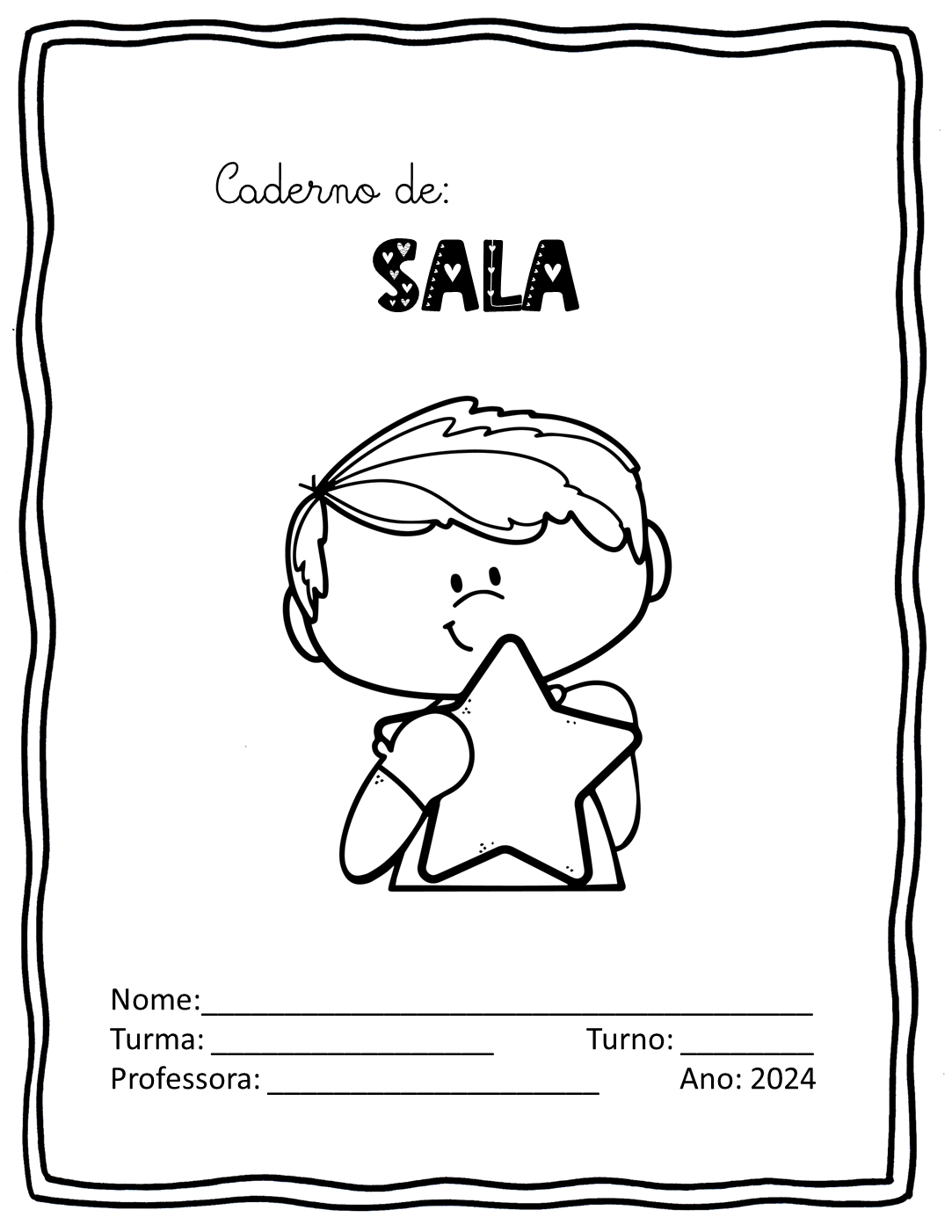 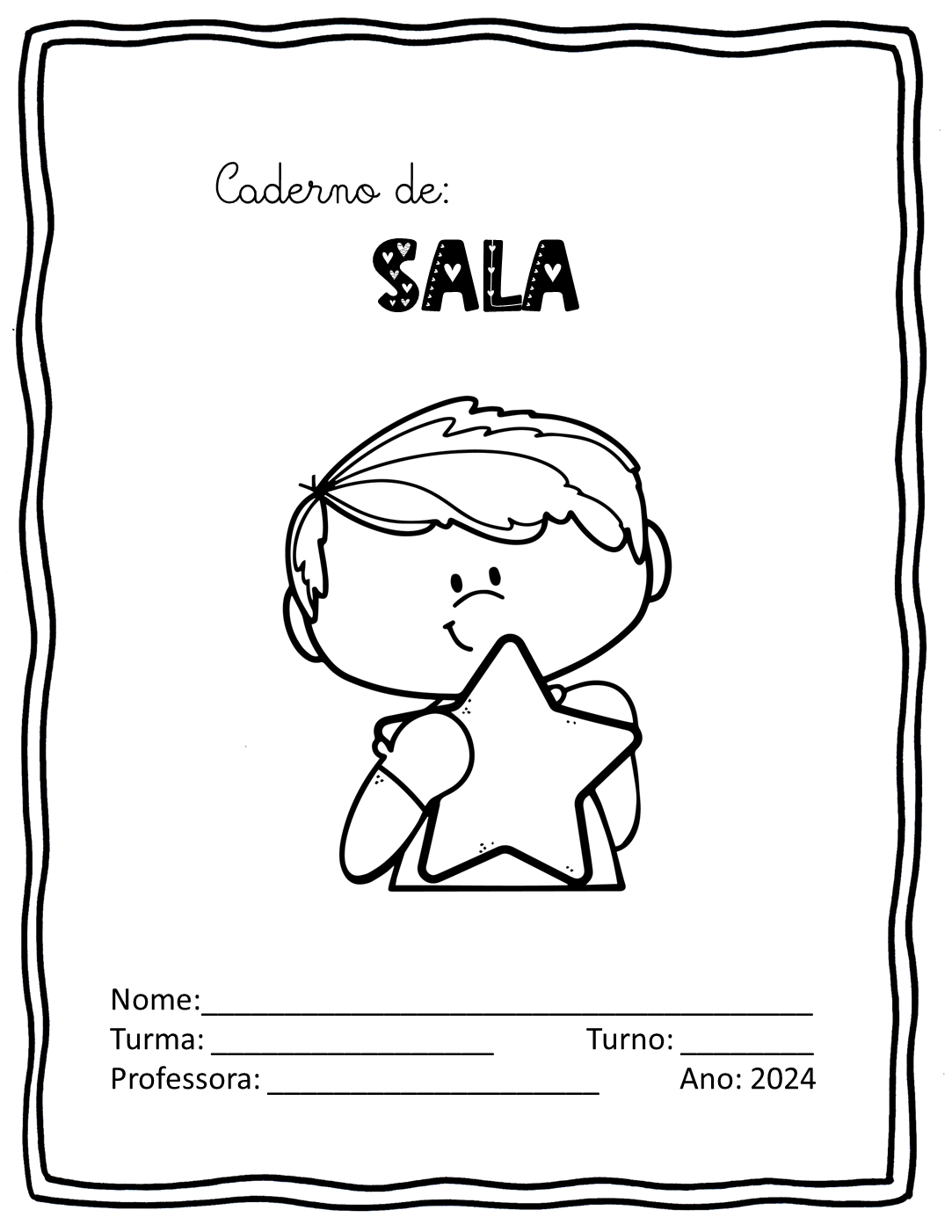 Nome:__________________________________
Turma: ______________	       Turno: ______
Professora:_____________                    Ano: 2024
Nome:__________________________________
Turma: ______________	       Turno: ______
Professora:_____________                    Ano: 2024
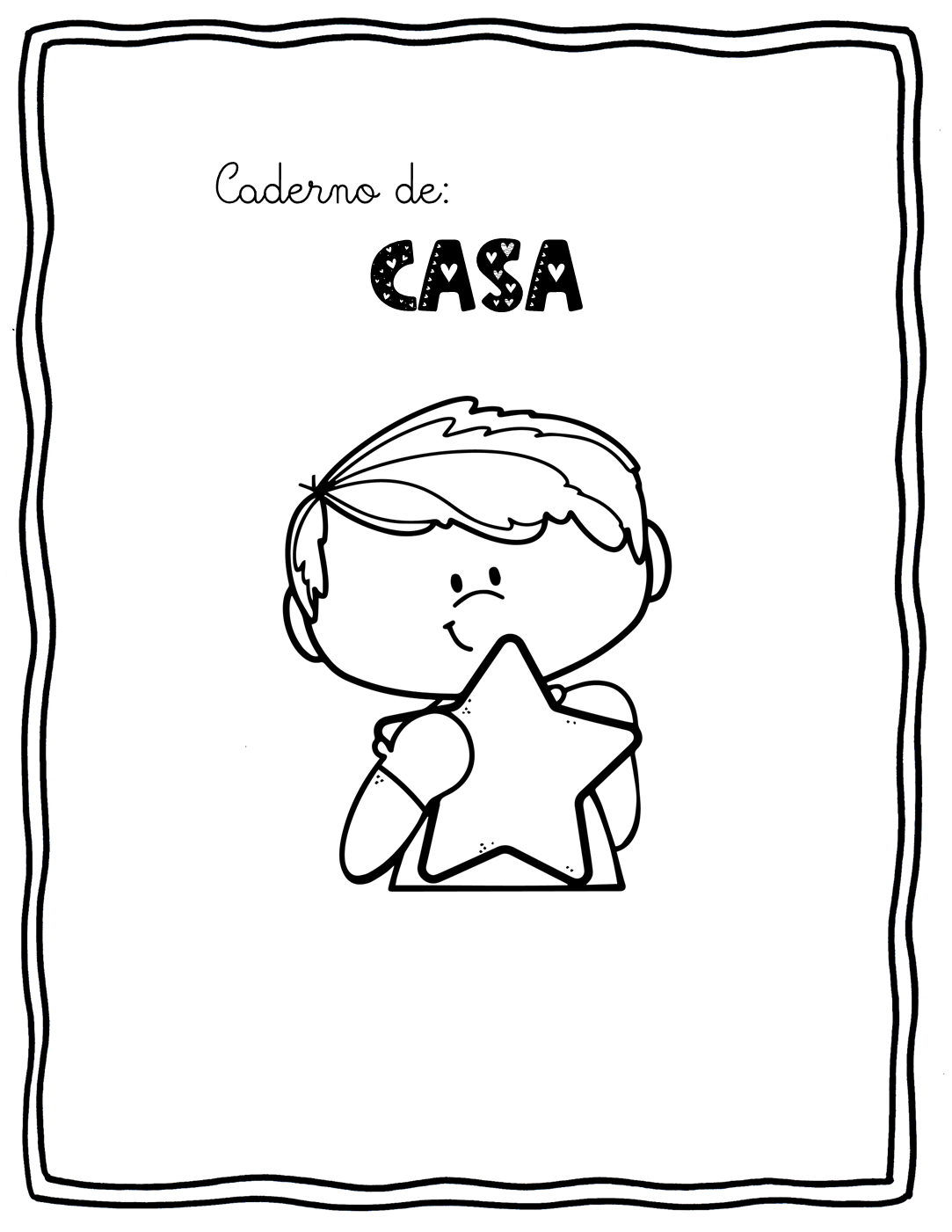 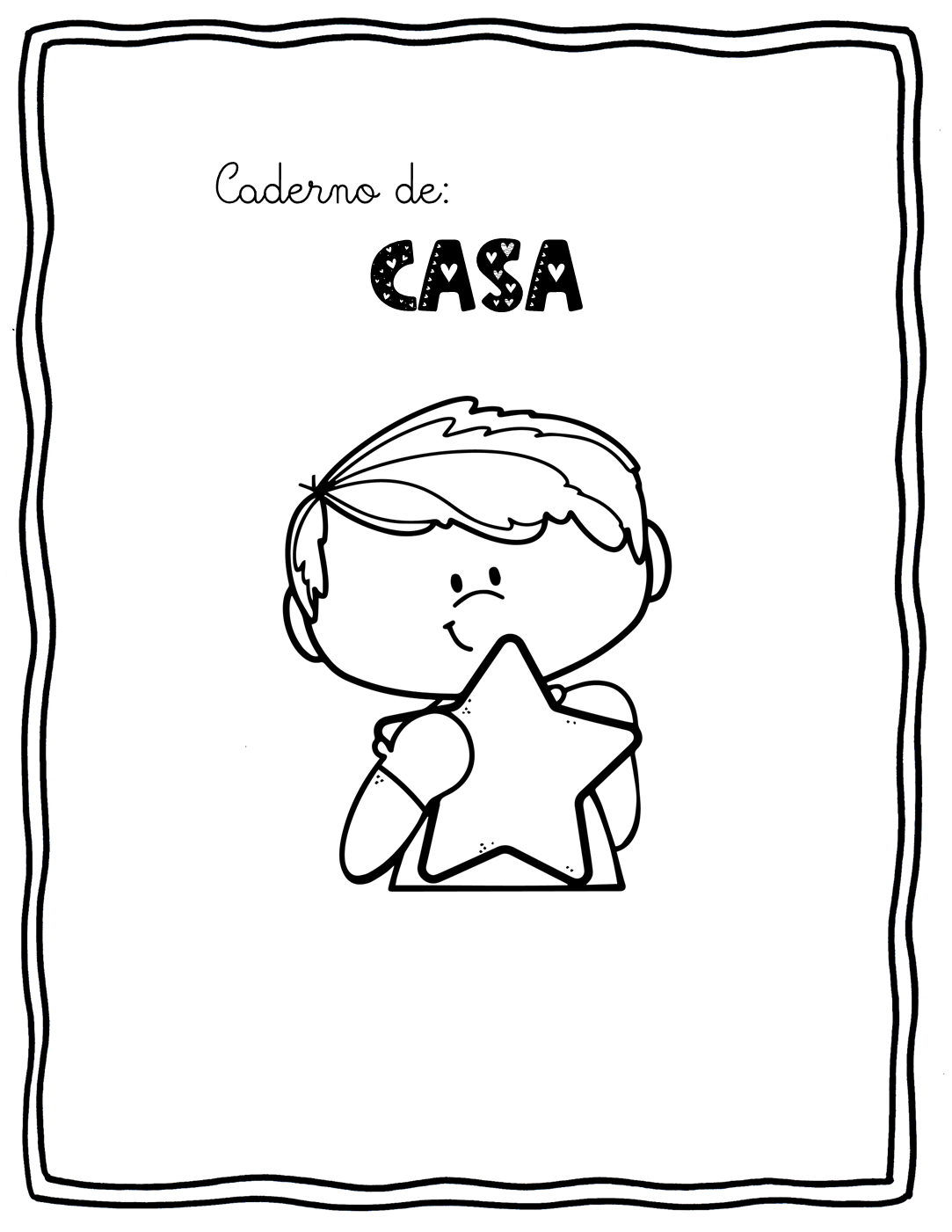 ESCOLA:_________________________________
ESCOLA:_________________________________
Nome:__________________________________
Turma: ______________	       Turno: ______
Professora:_____________                    Ano: 2024
Nome:__________________________________
Turma: ______________	       Turno: ______
Professora:_____________                    Ano: 2024
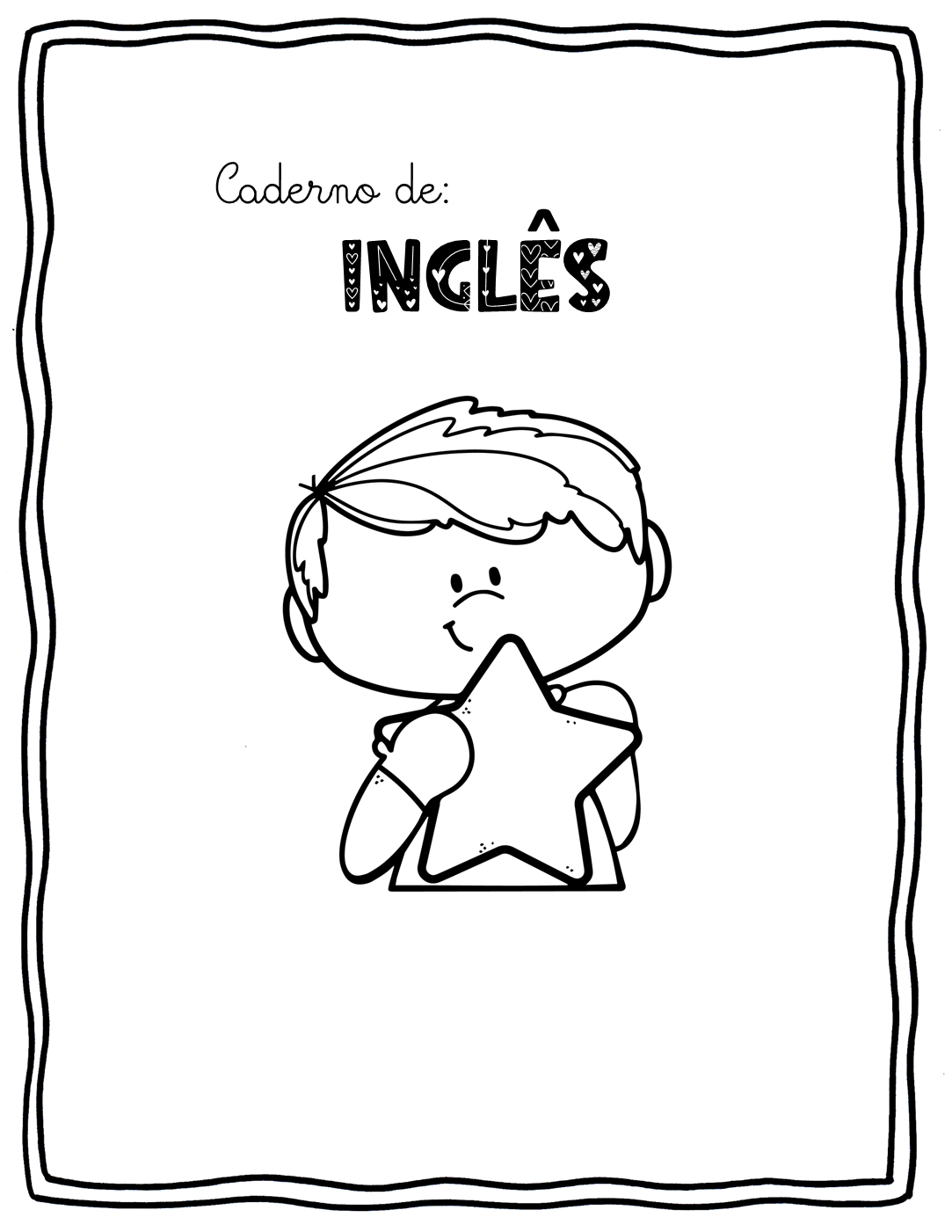 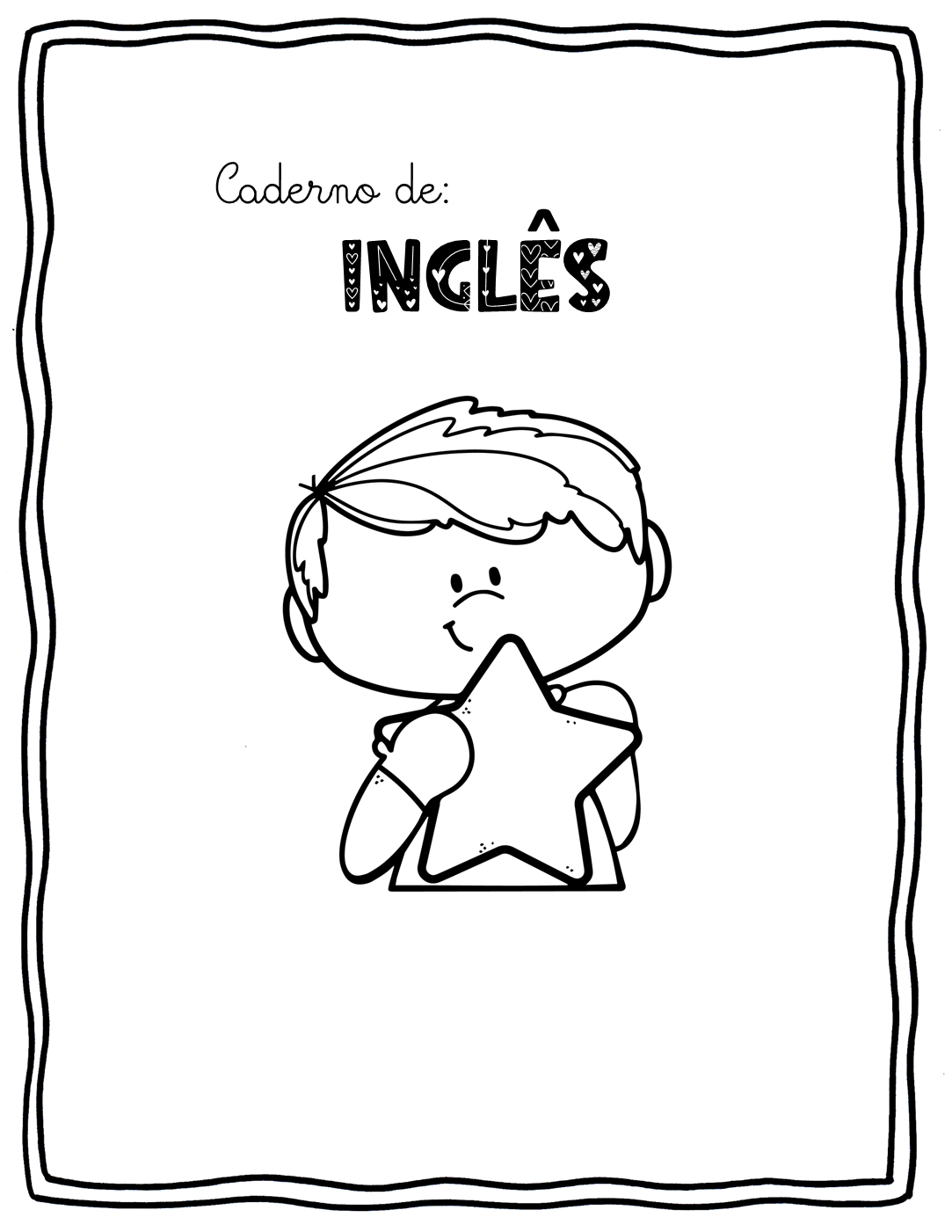 ESCOLA:_________________________________
ESCOLA:_________________________________
Nome:__________________________________
Turma: ______________	       Turno: ______
Professora:_____________                    Ano: 2024
Nome:__________________________________
Turma: ______________	       Turno: ______
Professora:_____________                    Ano: 2024
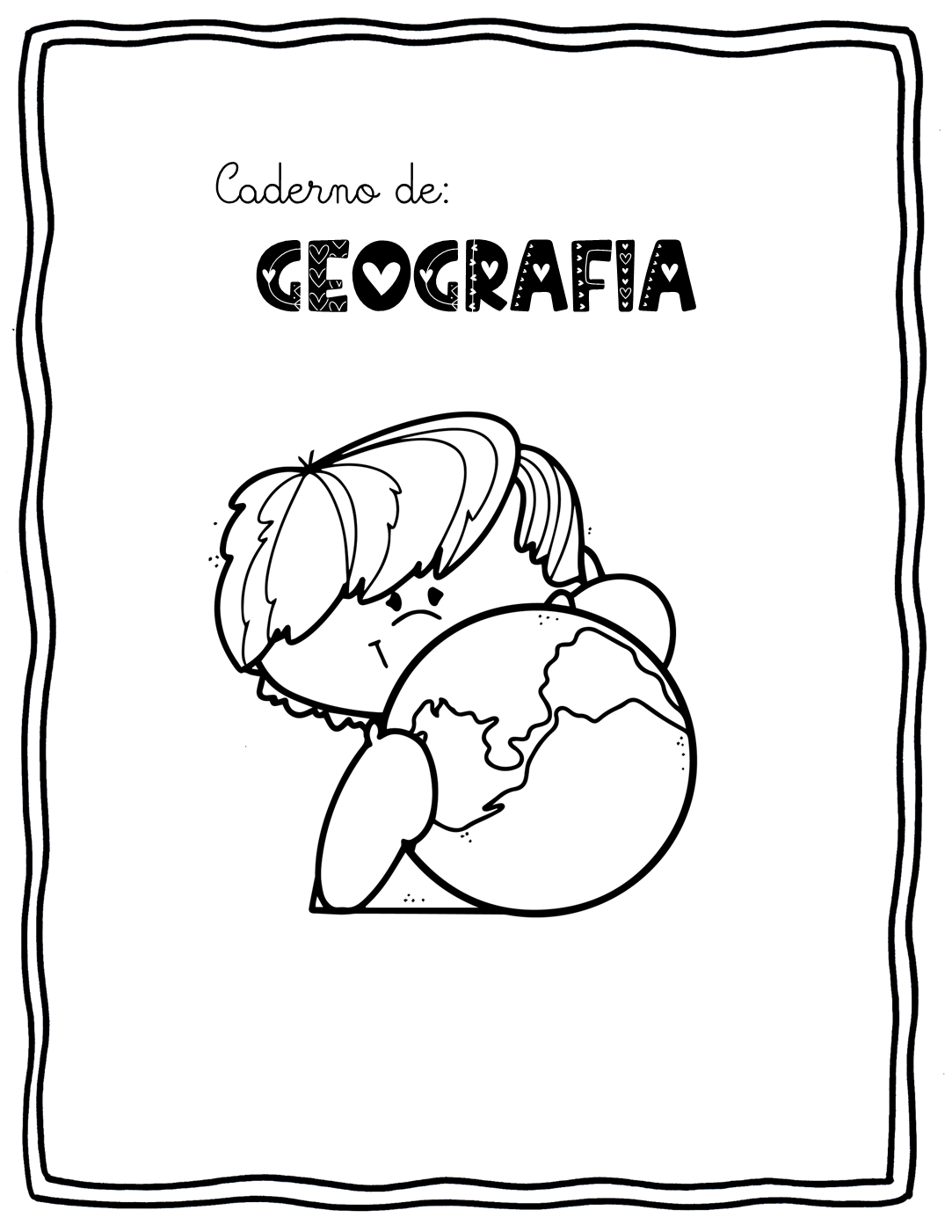 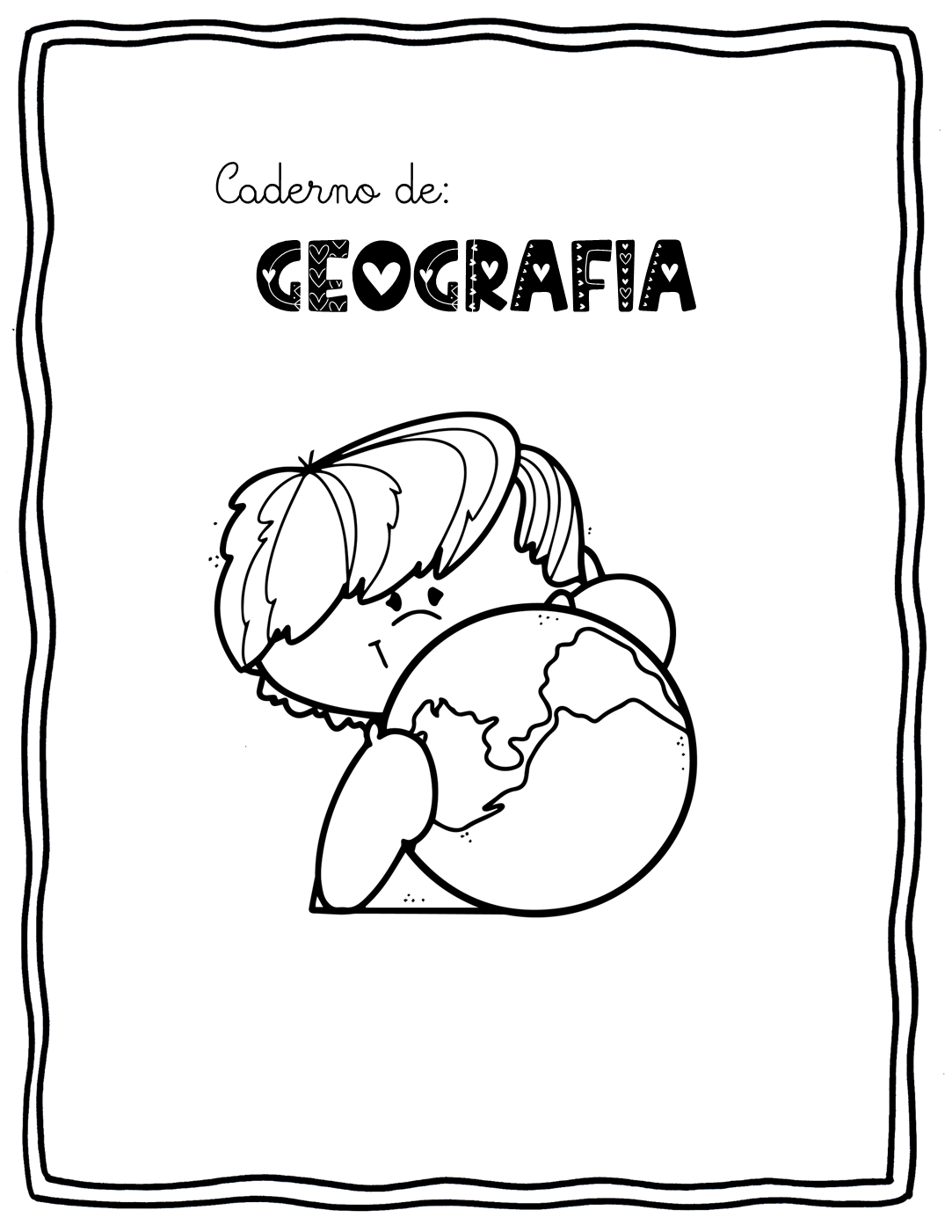 ESCOLA:_________________________________
ESCOLA:_________________________________
Nome:__________________________________
Turma: ______________	       Turno: ______
Professora:_____________                    Ano: 2024
Nome:__________________________________
Turma: ______________	       Turno: ______
Professora:_____________                    Ano: 2024
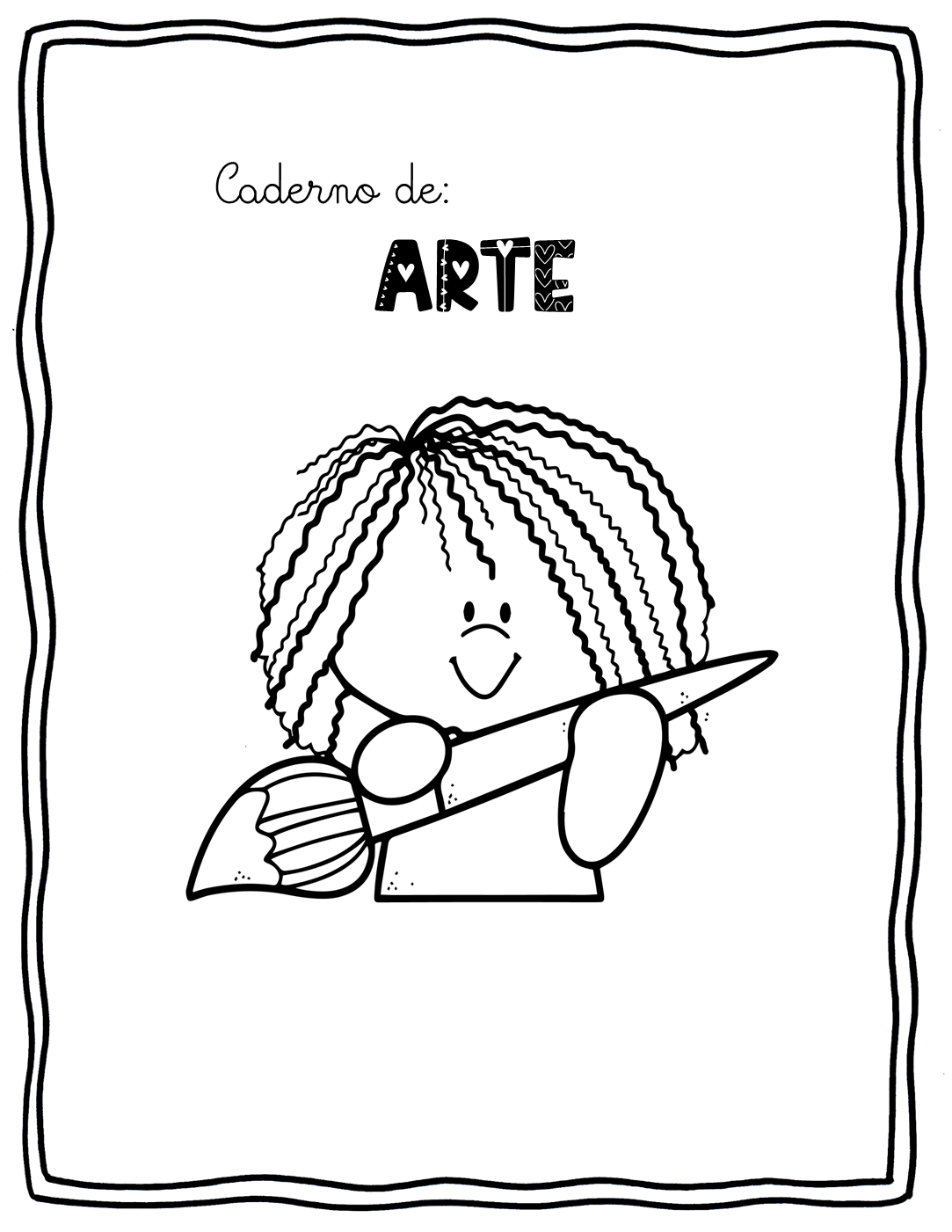 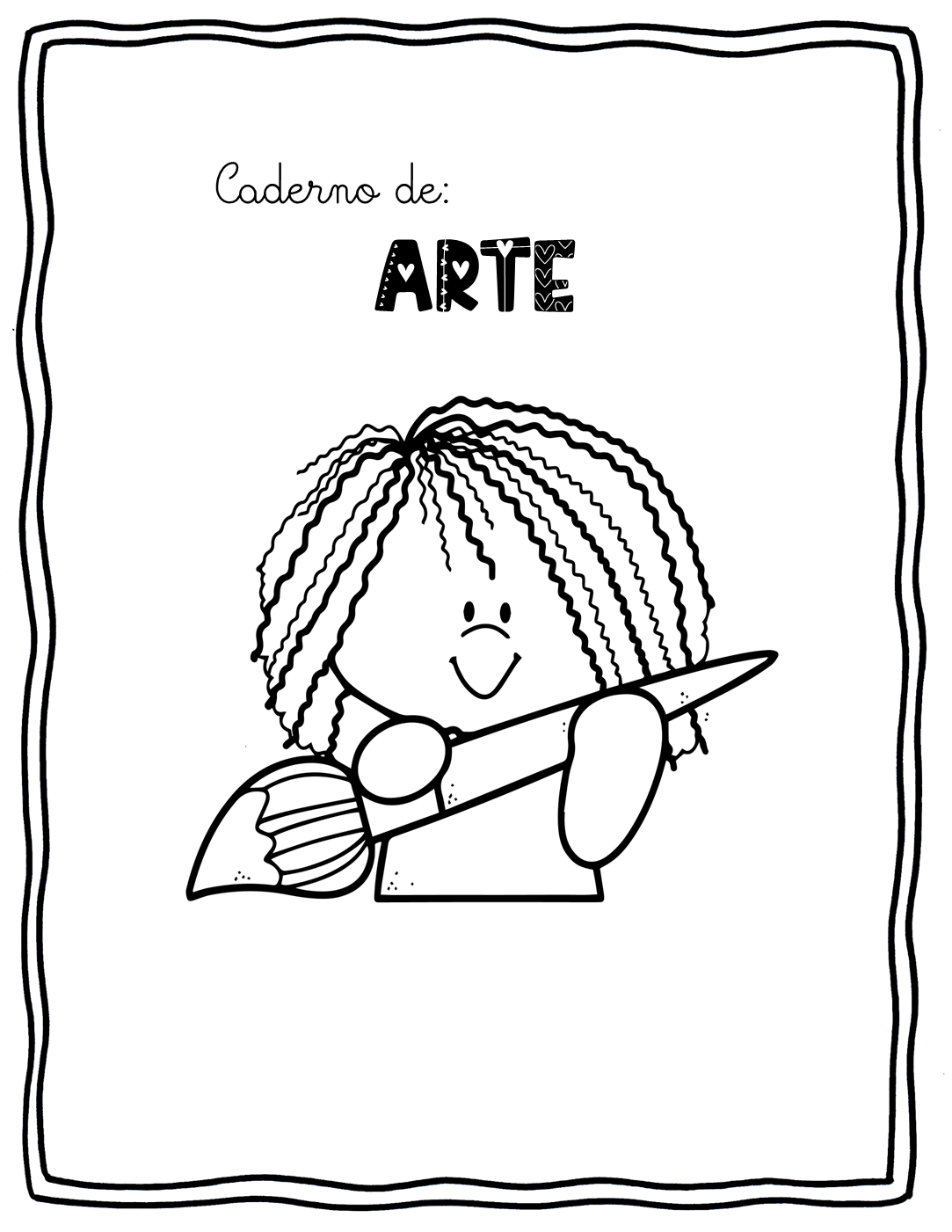 ESCOLA:_________________________________
ESCOLA:_________________________________
Nome:__________________________________
Turma: ______________	       Turno: ______
Professora:_____________                    Ano: 2024
Nome:__________________________________
Turma: ______________	       Turno: ______
Professora:_____________                    Ano: 2024
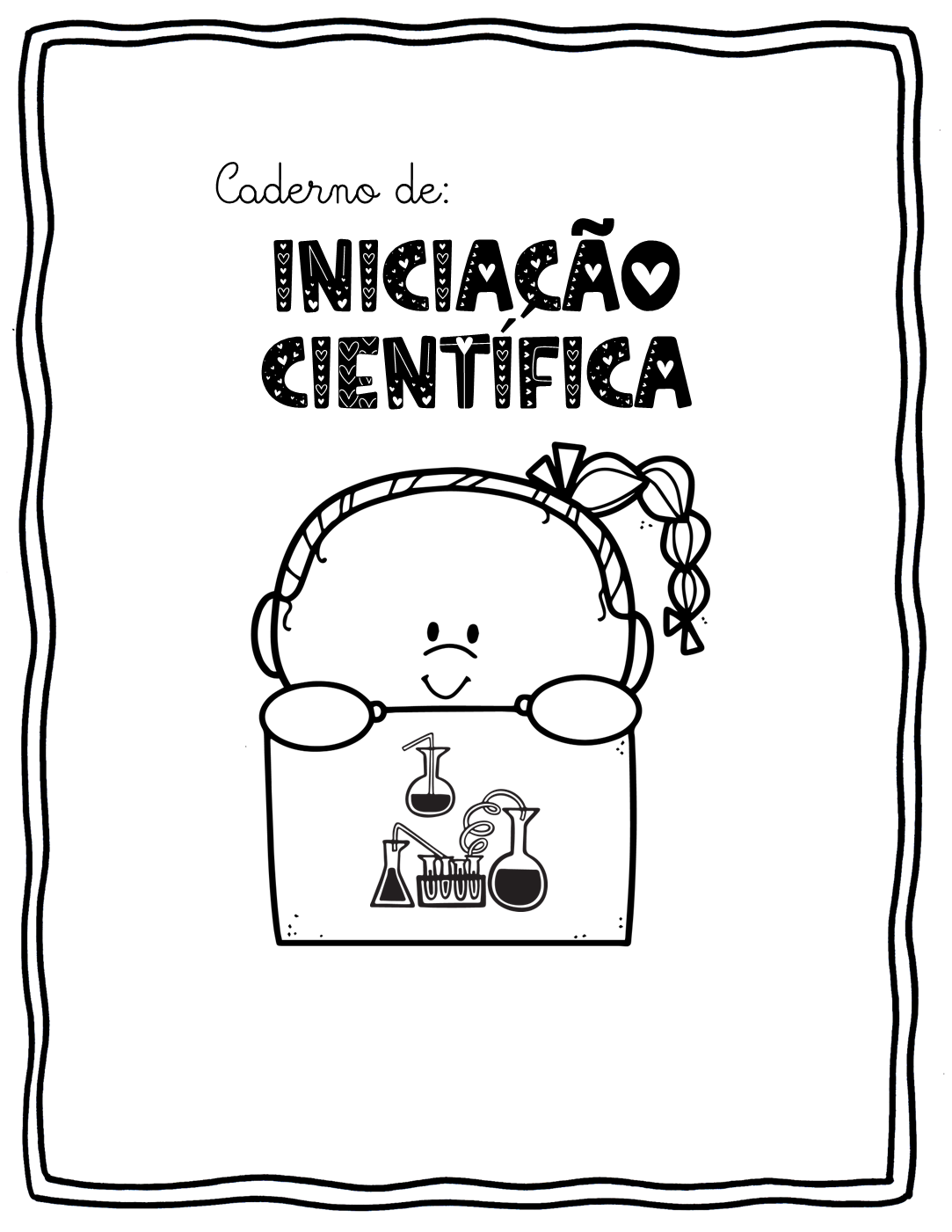 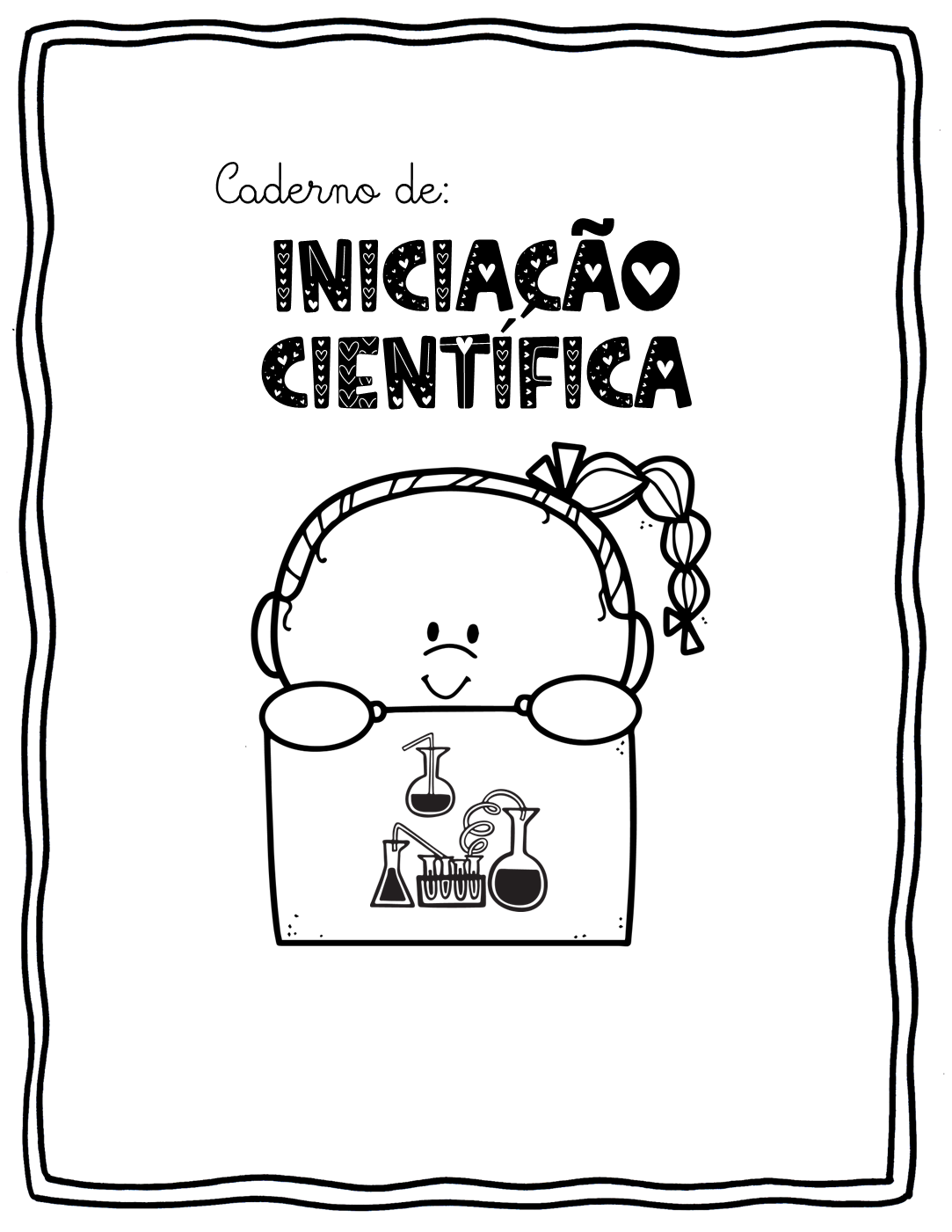 ESCOLA:_________________________________
ESCOLA:_________________________________
Nome:__________________________________
Turma: ______________	       Turno: ______
Professora:_____________                    Ano: 2024
Nome:__________________________________
Turma: ______________	       Turno: ______
Professora:_____________                    Ano: 2024
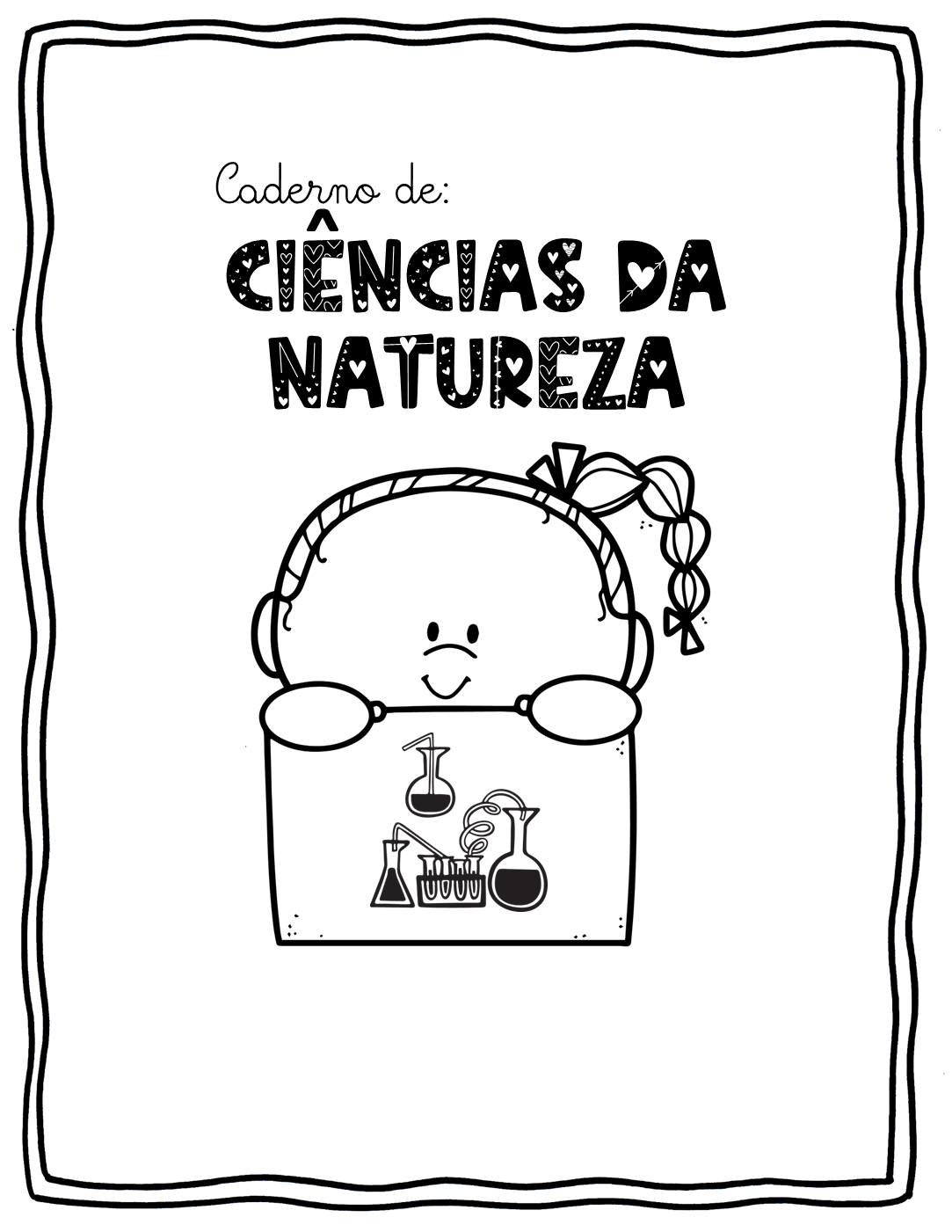 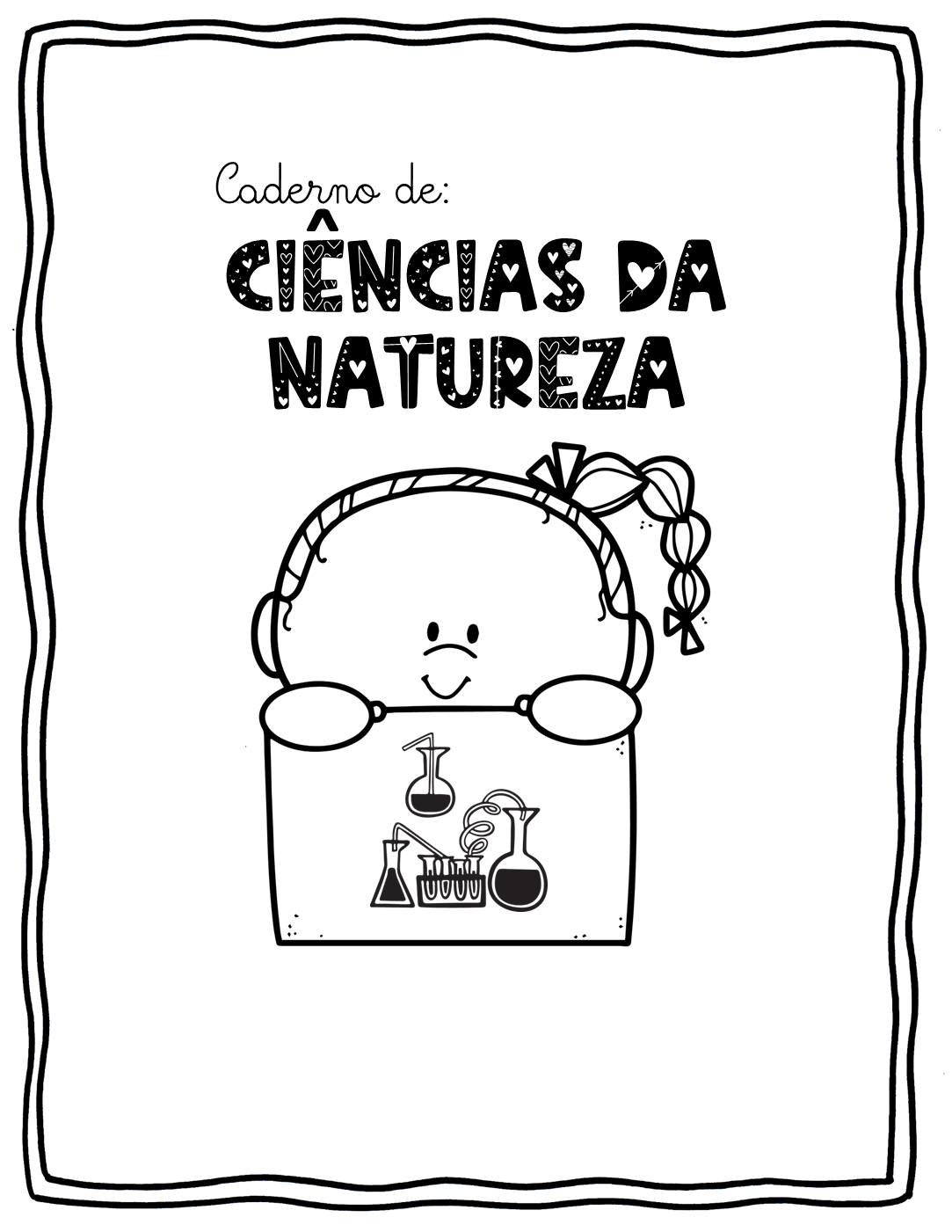 ESCOLA:_________________________________
ESCOLA:_________________________________
Nome:__________________________________
Turma: ______________	       Turno: ______
Professora:_____________                    Ano: 2024
Nome:__________________________________
Turma: ______________	       Turno: ______
Professora:_____________                    Ano: 2024
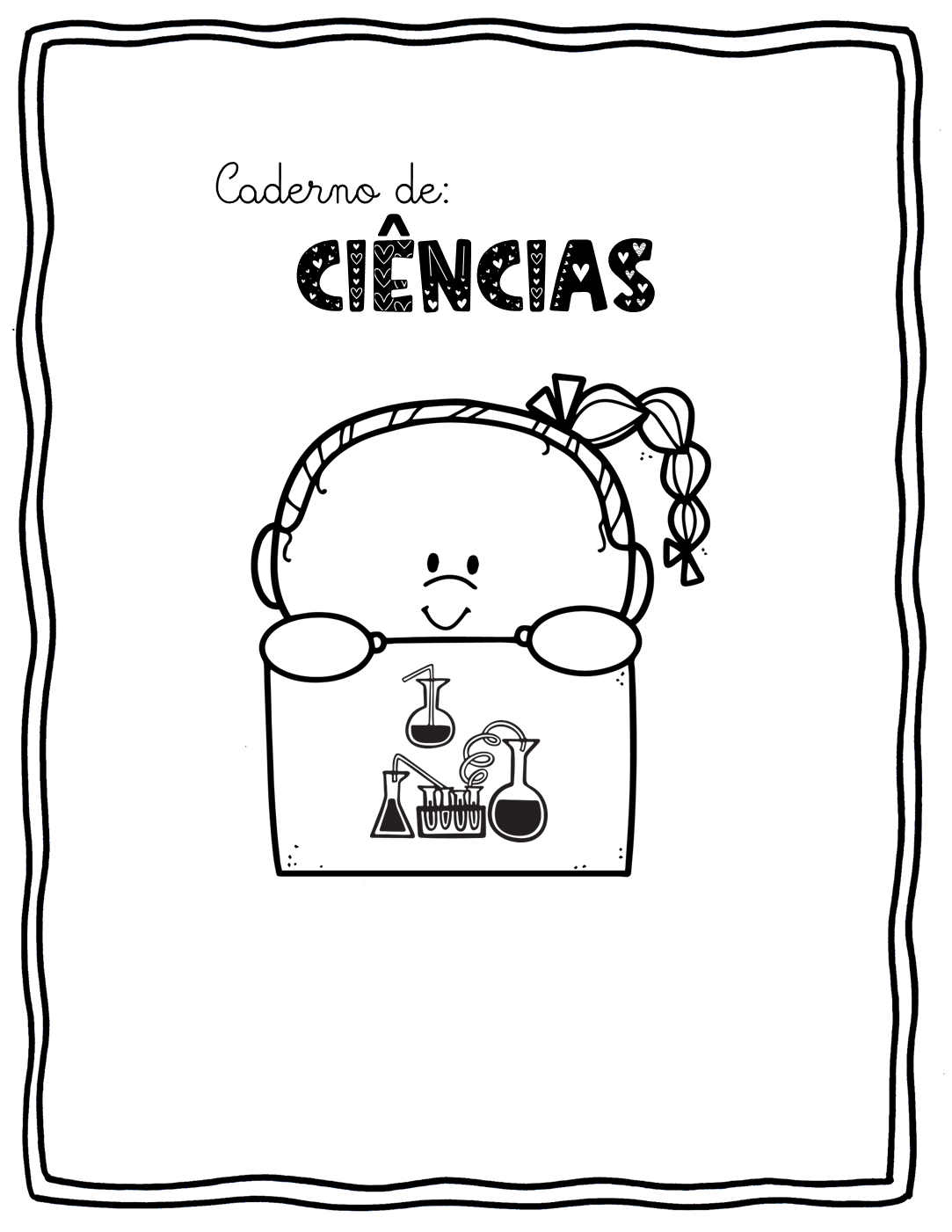 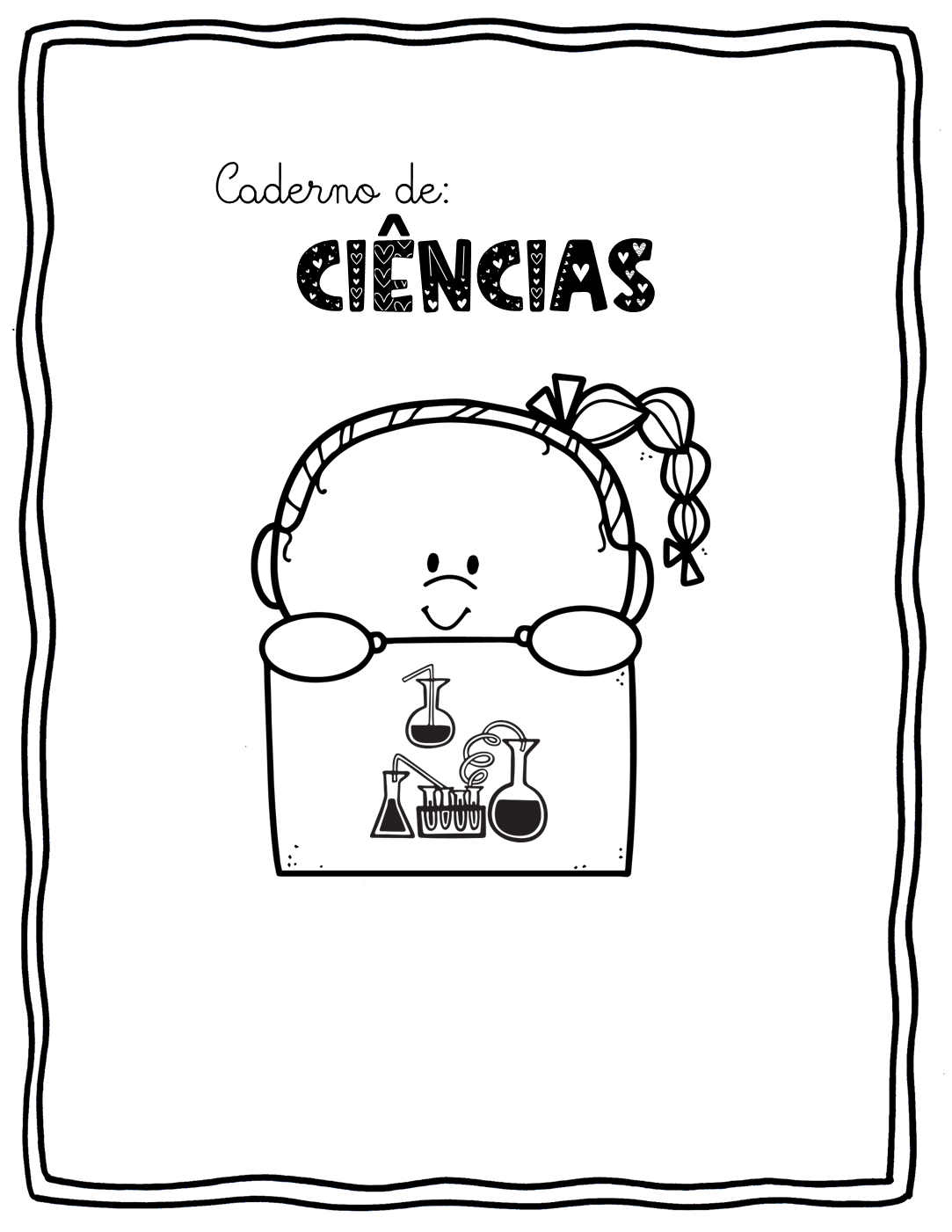 ESCOLA:_________________________________
ESCOLA:_________________________________
Nome:__________________________________
Turma: ______________	       Turno: ______
Professora:_____________                    Ano: 2024
Nome:__________________________________
Turma: ______________	       Turno: ______
Professora:_____________                    Ano: 2024
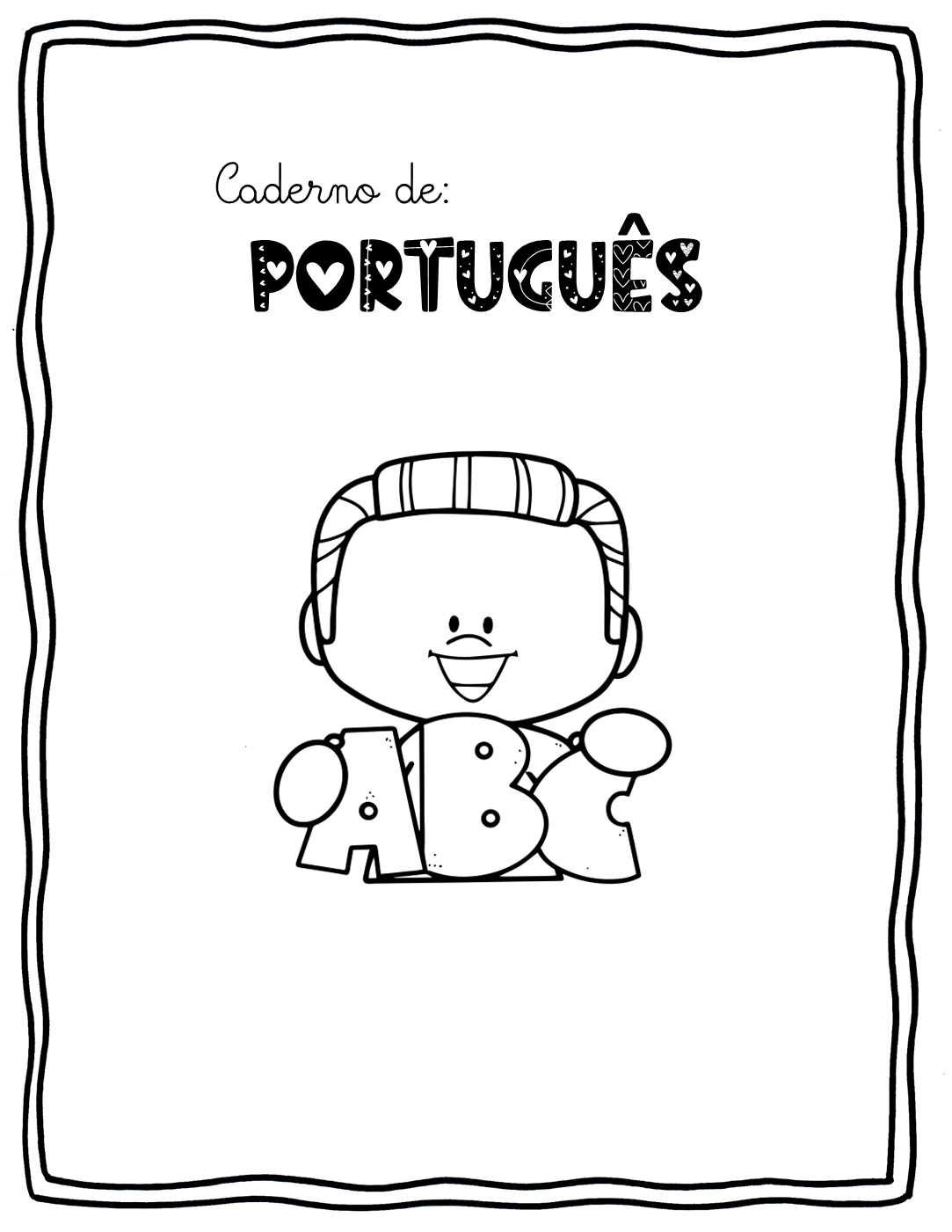 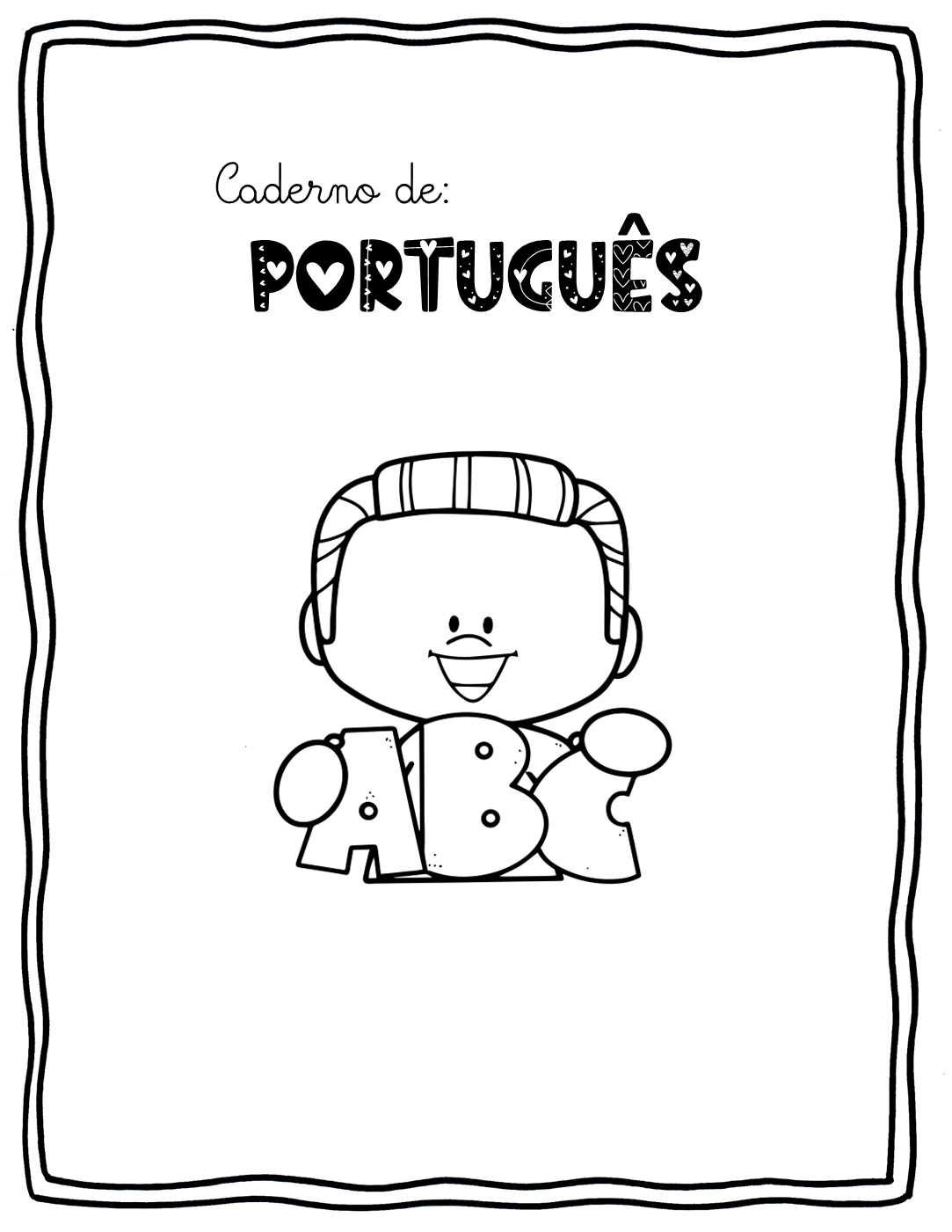 ESCOLA:_________________________________
ESCOLA:_________________________________
Nome:__________________________________
Turma: ______________	       Turno: ______
Professora:_____________                    Ano: 2024
Nome:__________________________________
Turma: ______________	       Turno: ______
Professora:_____________                    Ano: 2024
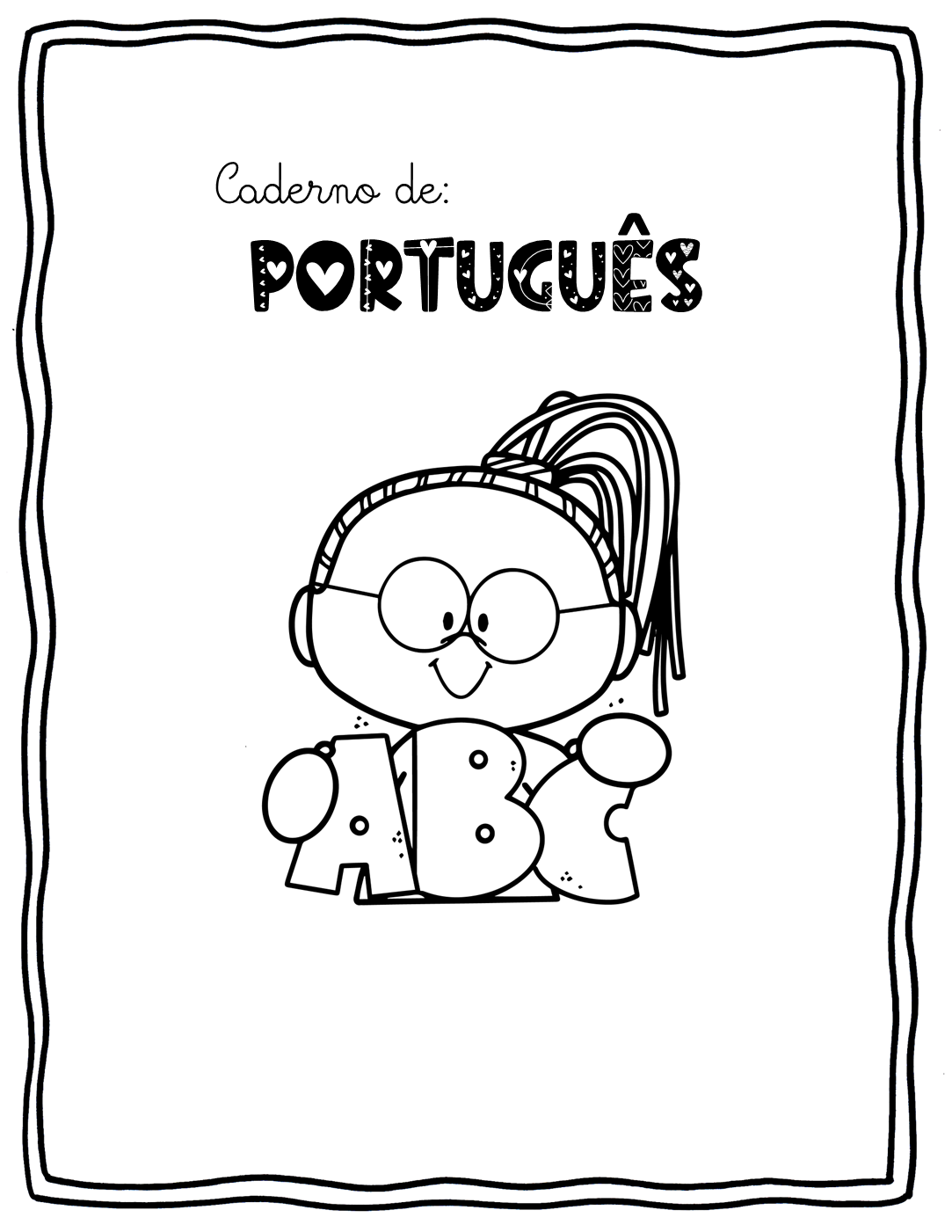 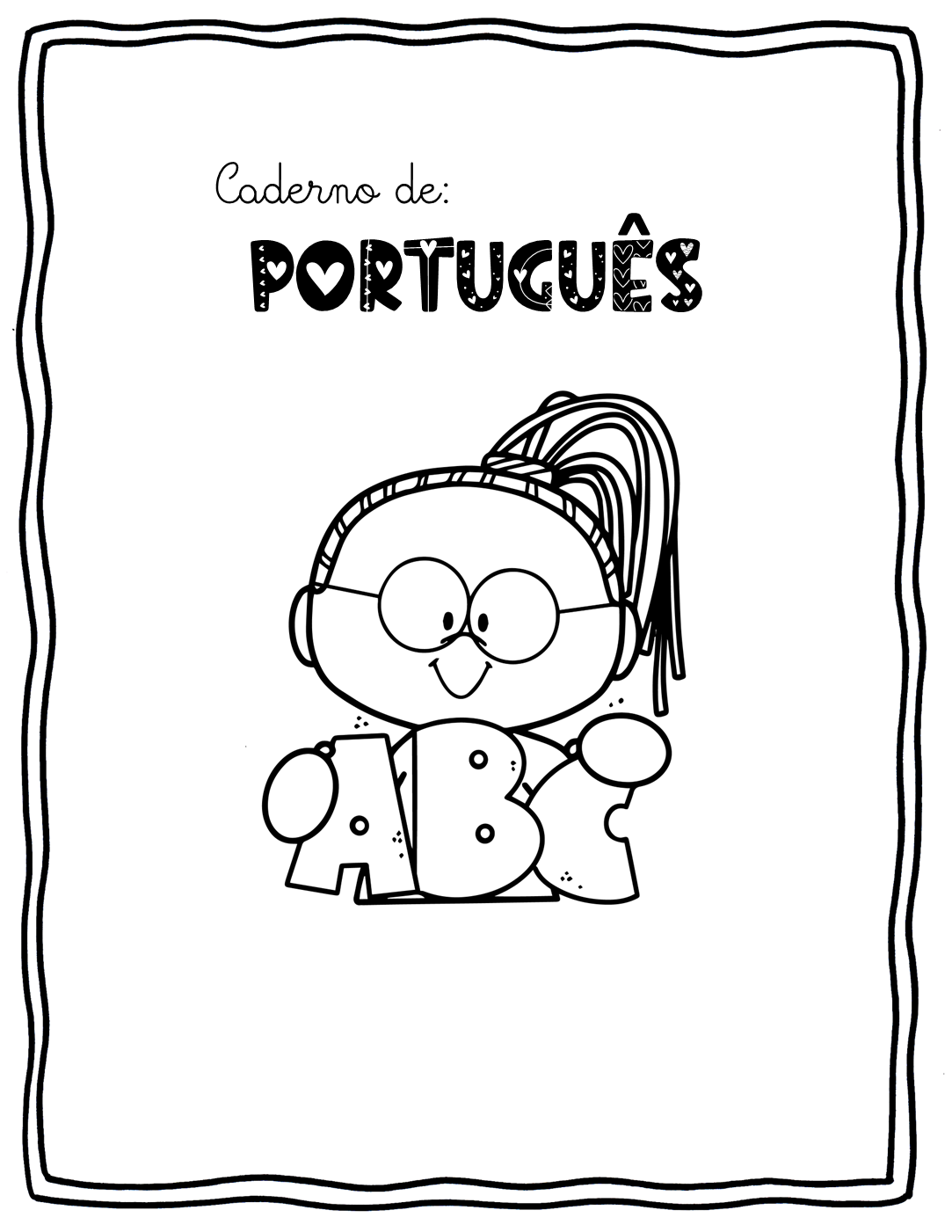 ESCOLA:_________________________________
ESCOLA:_________________________________
Nome:__________________________________
Turma: ______________	       Turno: ______
Professora:_____________                    Ano: 2024
Nome:__________________________________
Turma: ______________	       Turno: ______
Professora:_____________                    Ano: 2024
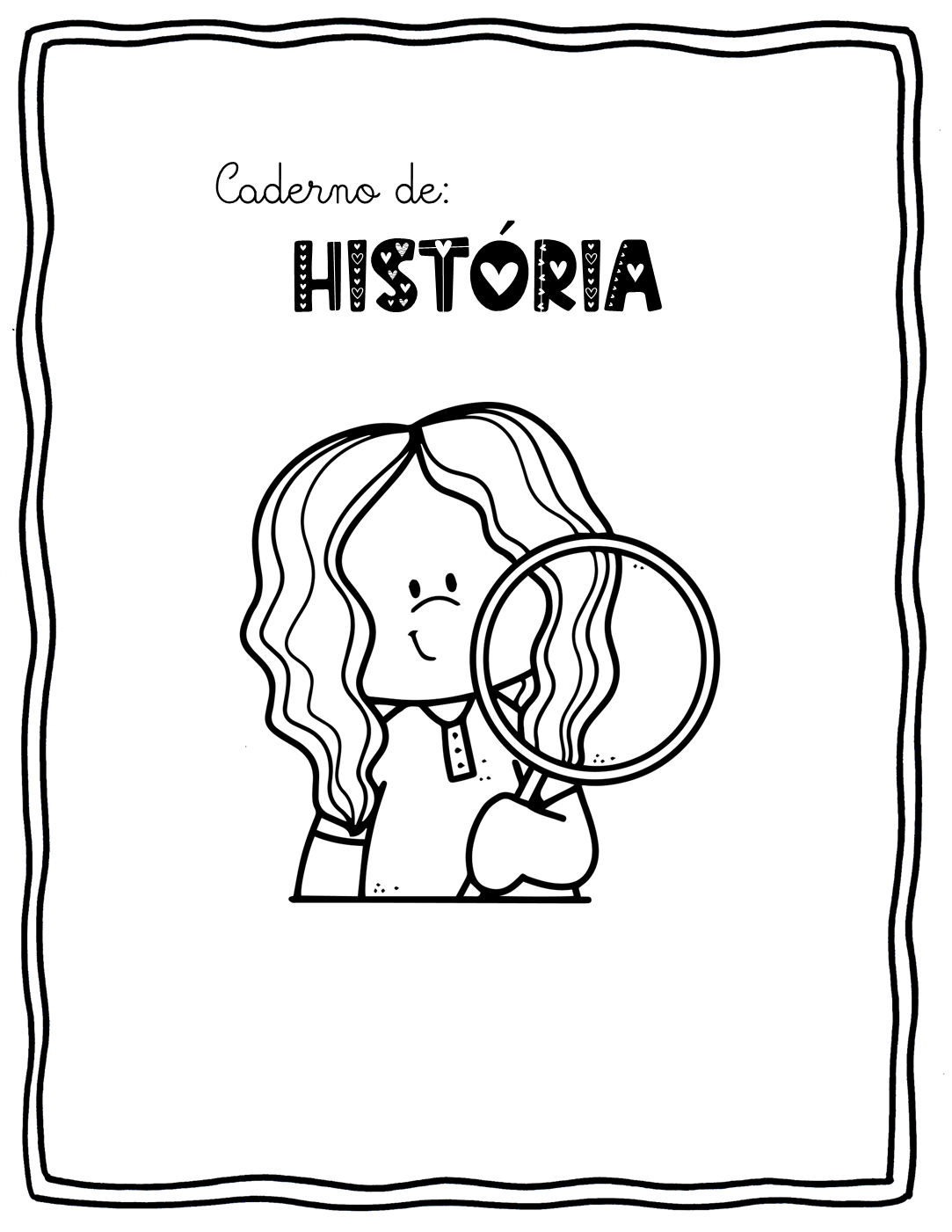 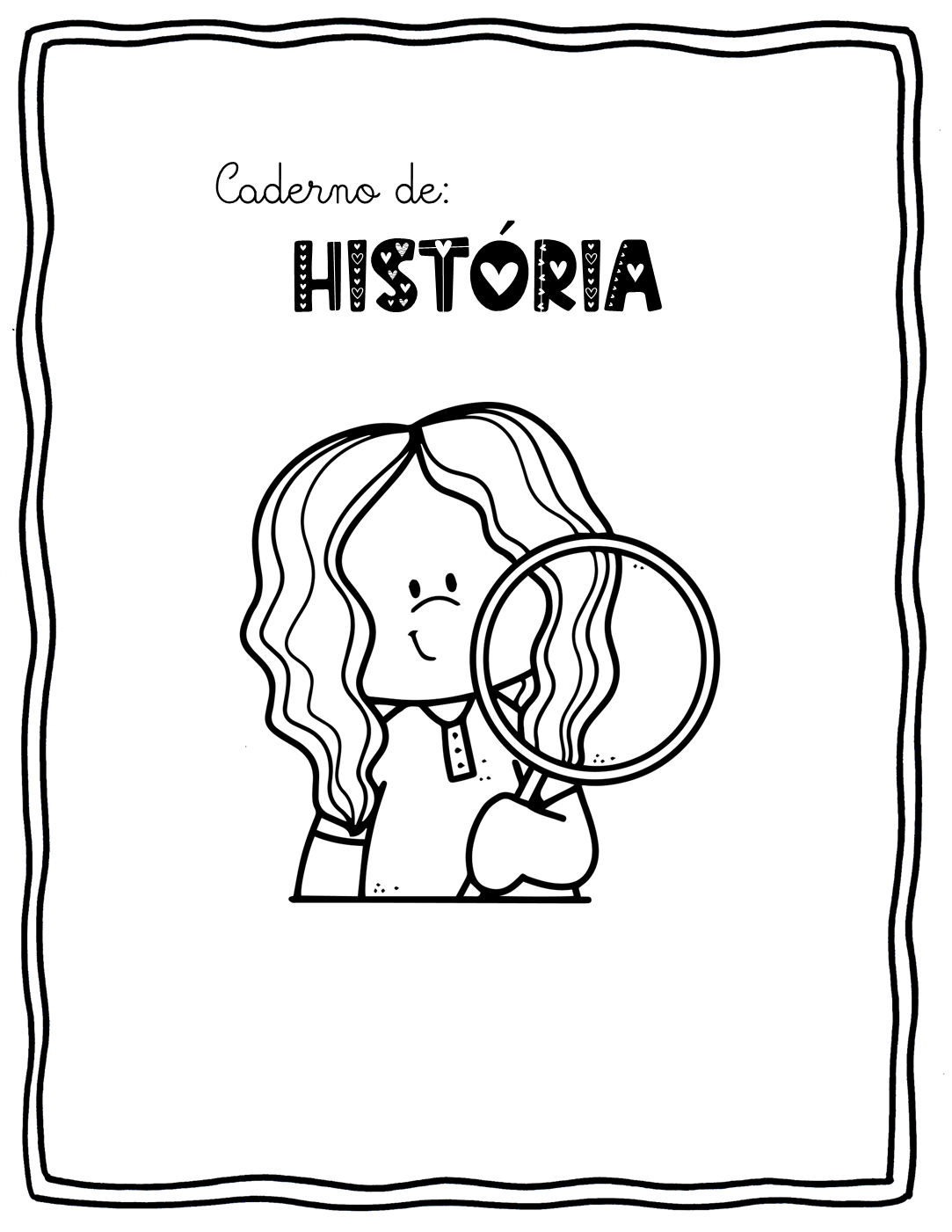 ESCOLA:_________________________________
ESCOLA:_________________________________
Nome:__________________________________
Turma: ______________	       Turno: ______
Professora:_____________                    Ano: 2024
Nome:__________________________________
Turma: ______________	       Turno: ______
Professora:_____________                    Ano: 2024
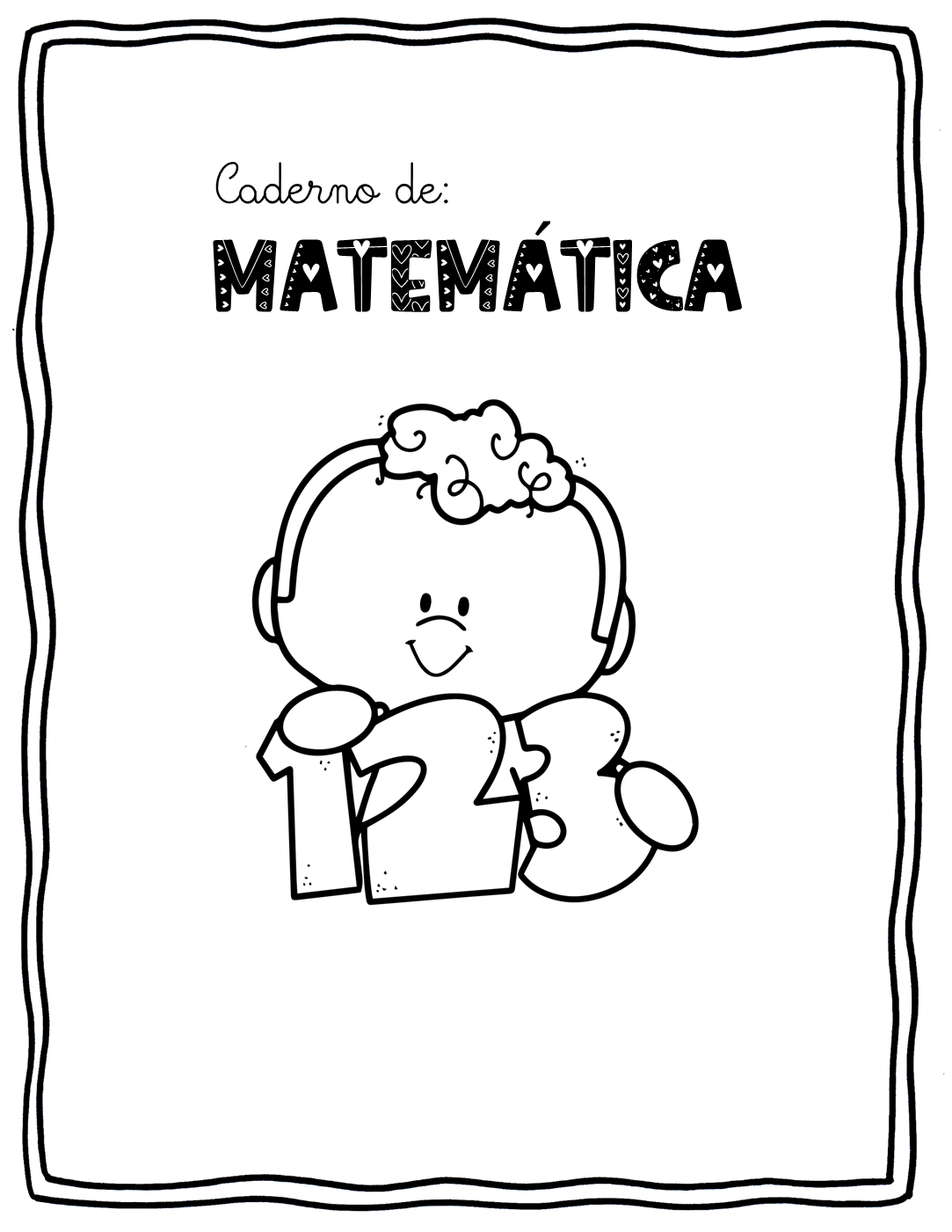 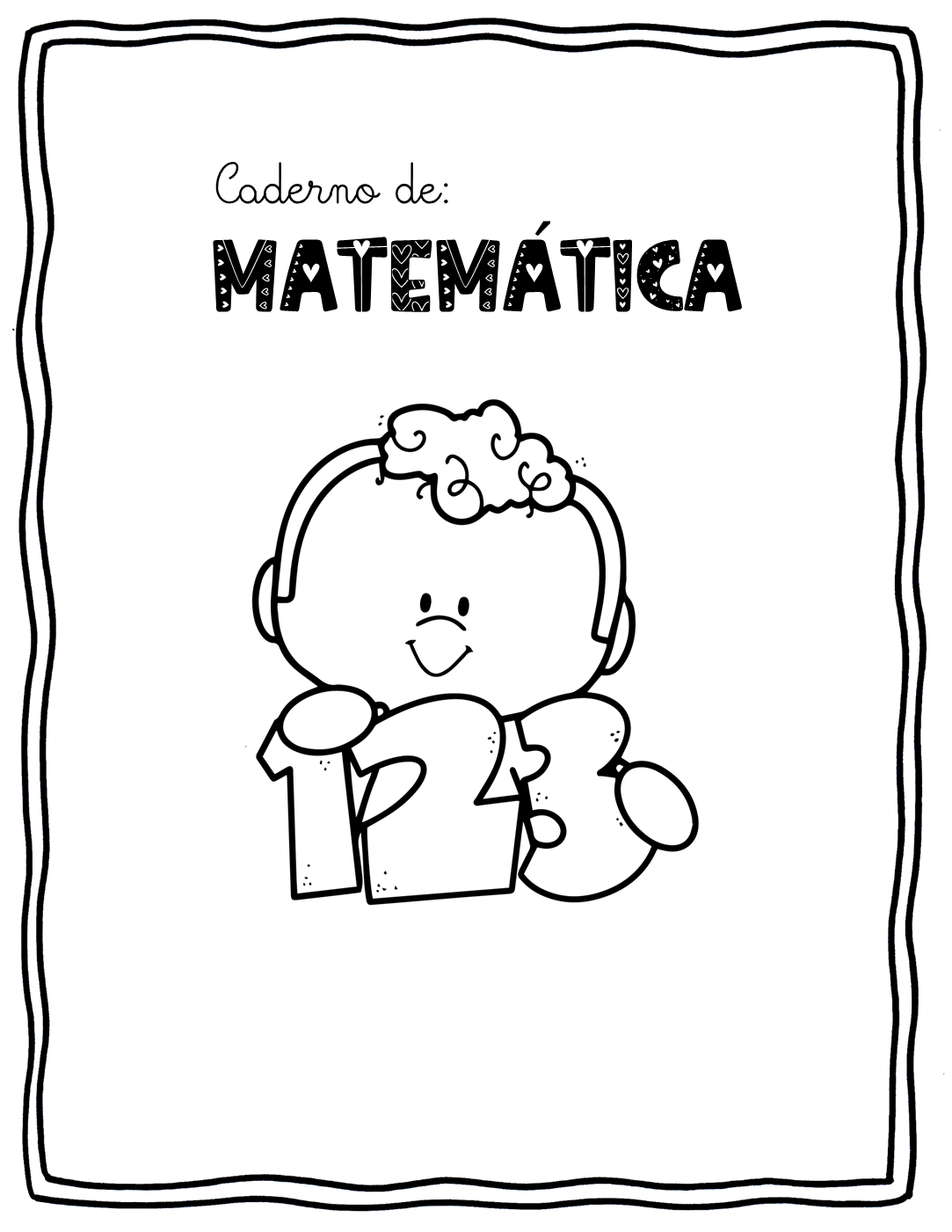 ESCOLA:_________________________________
ESCOLA:_________________________________
Nome:__________________________________
Turma: ______________	       Turno: ______
Professora:_____________                    Ano: 2024
Nome:__________________________________
Turma: ______________	       Turno: ______
Professora:_____________                    Ano: 2024